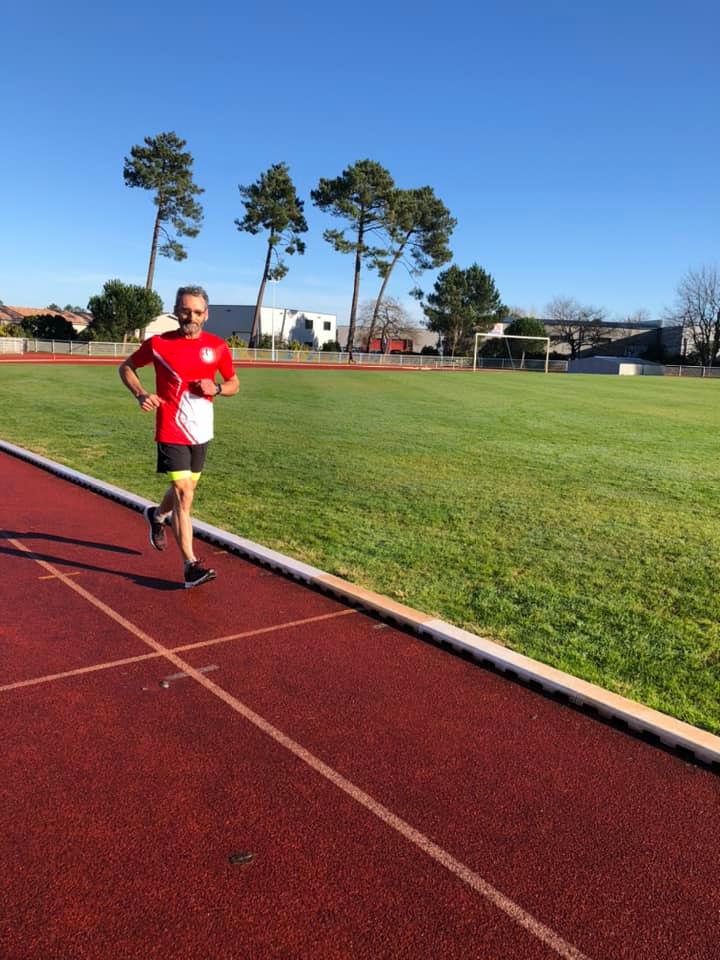 Séance VMA …. après l’effort ……le réconfort
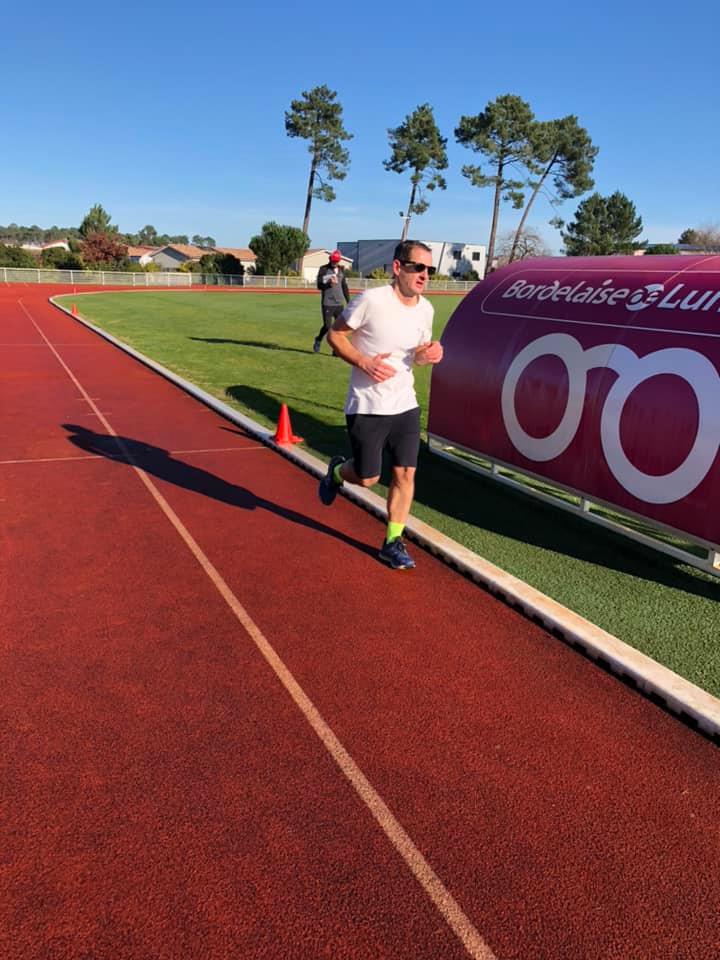 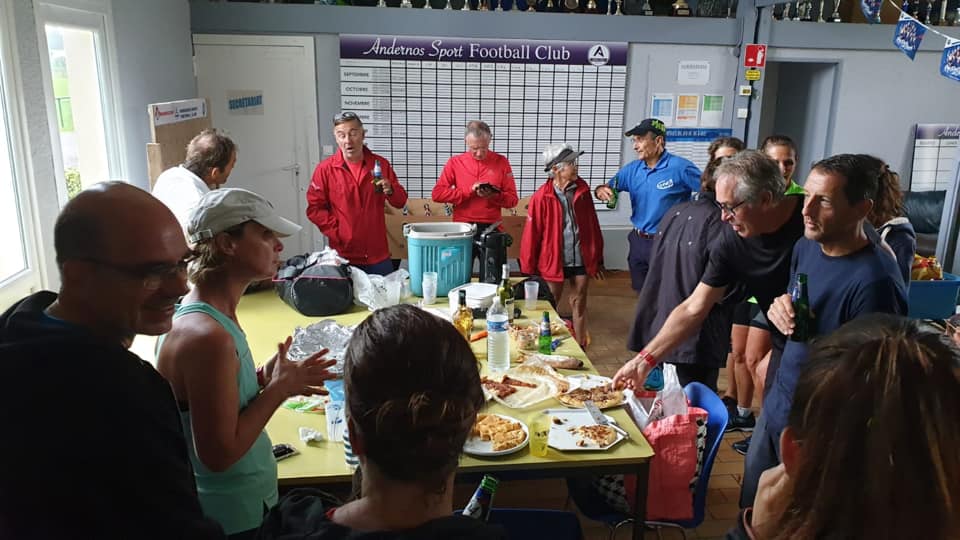 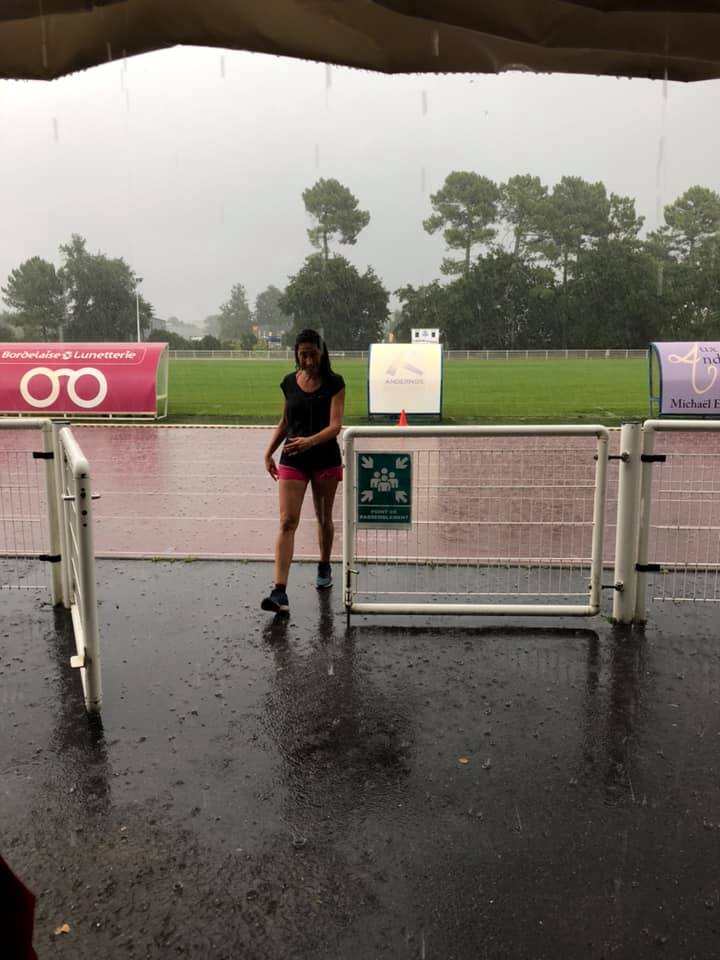 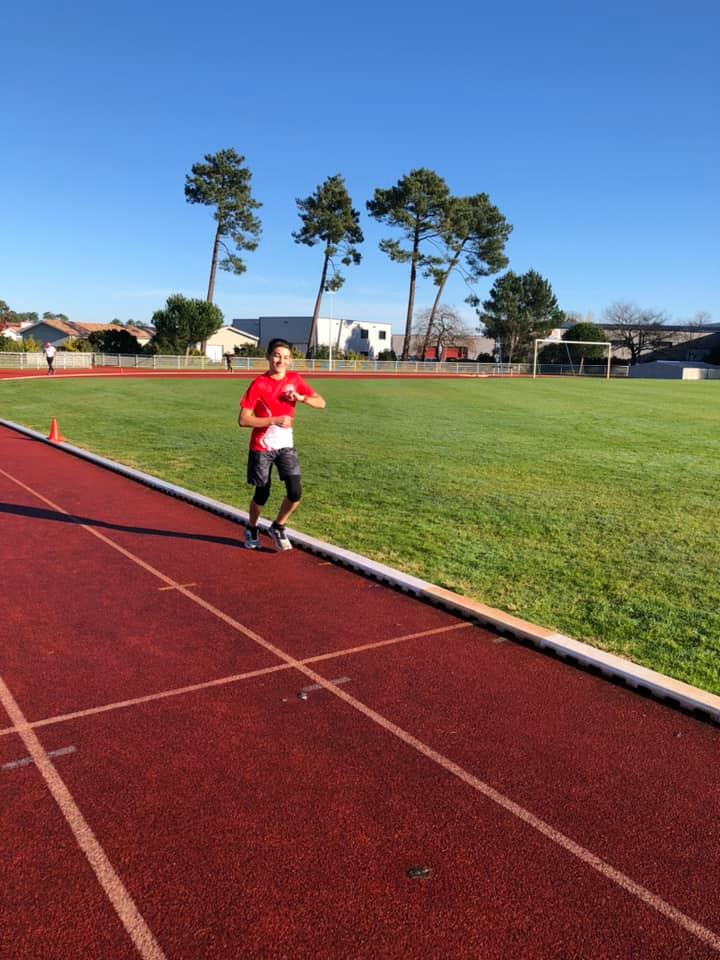 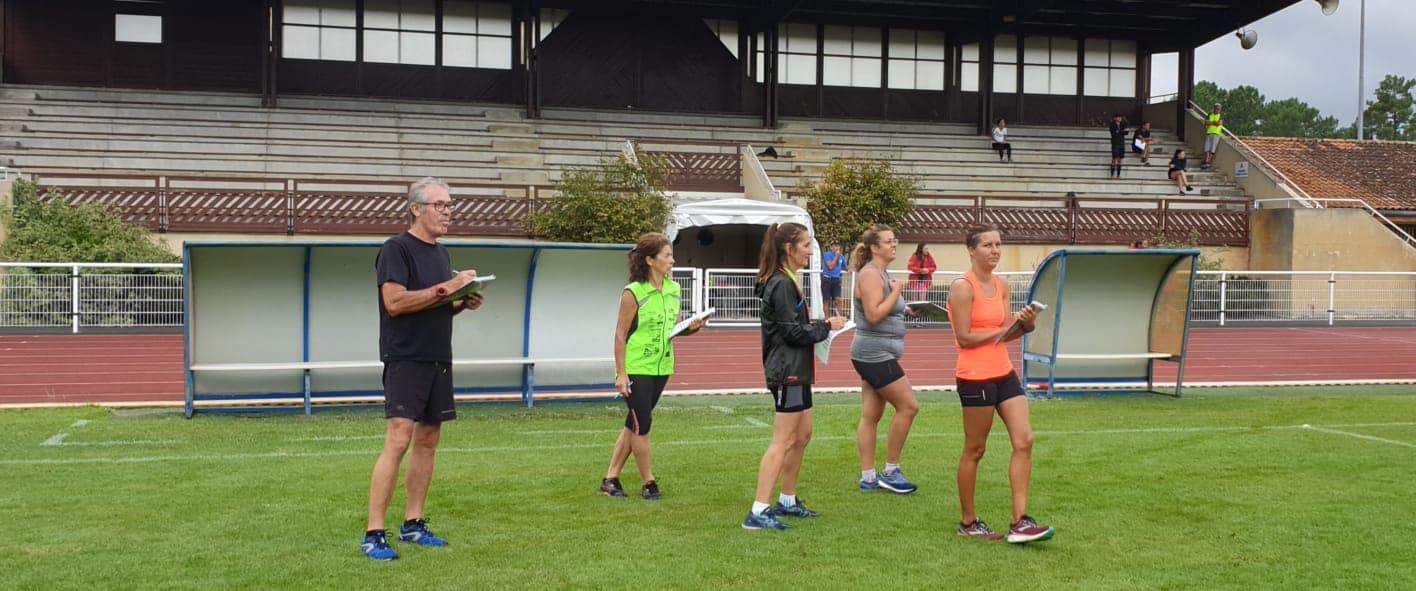 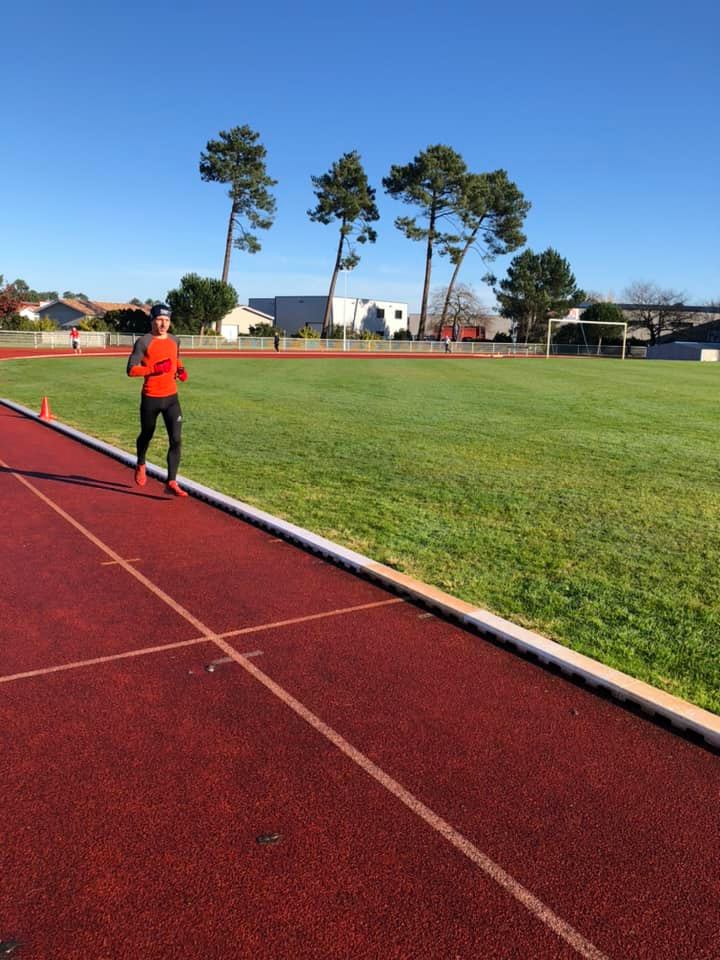 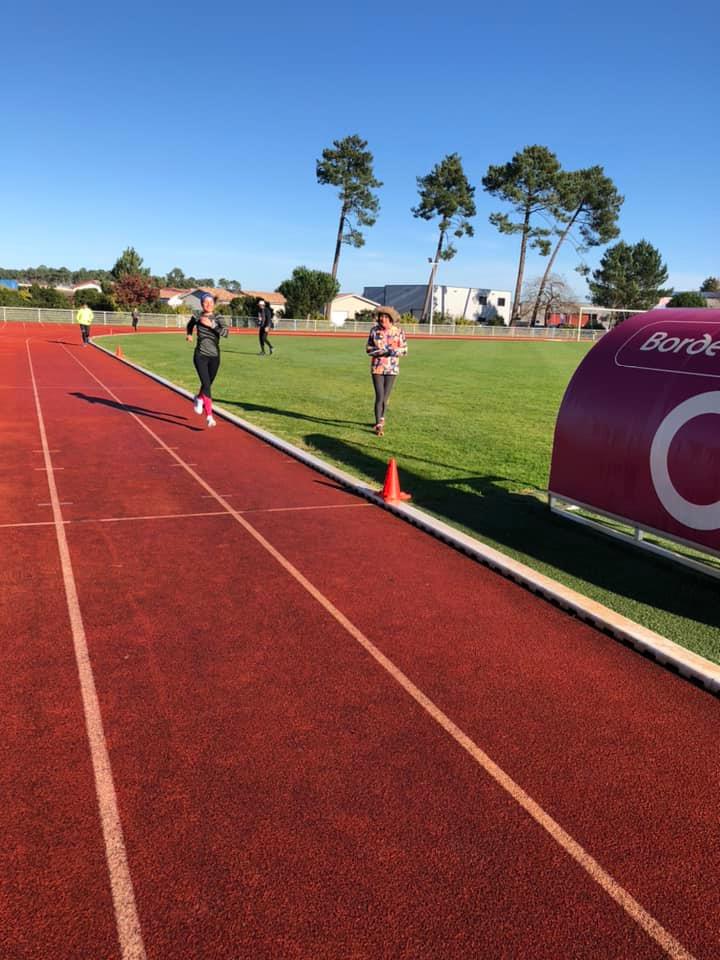 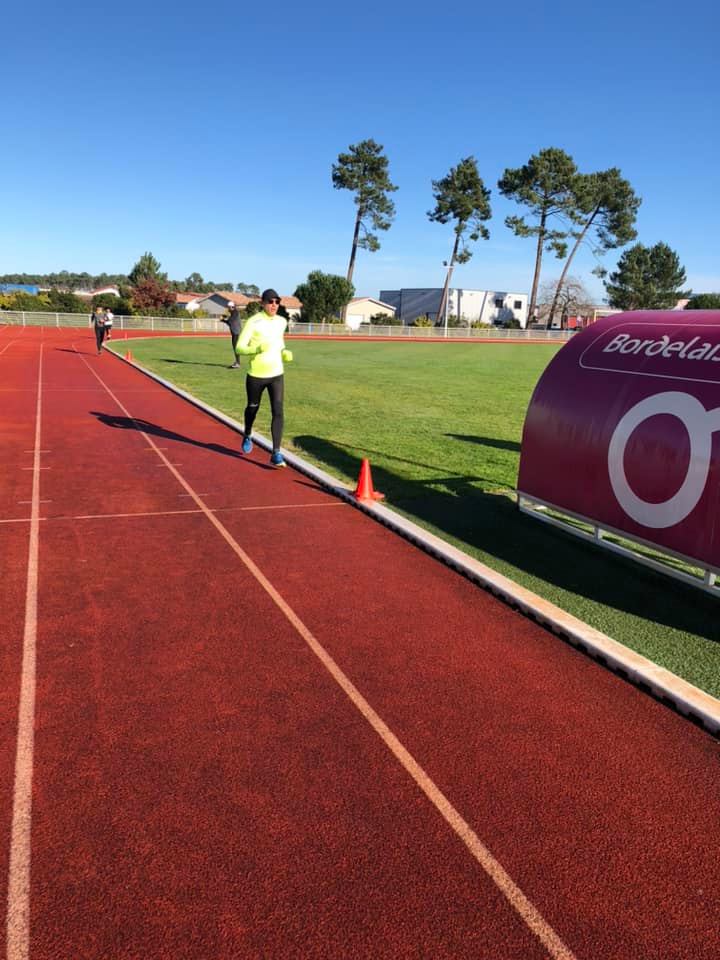 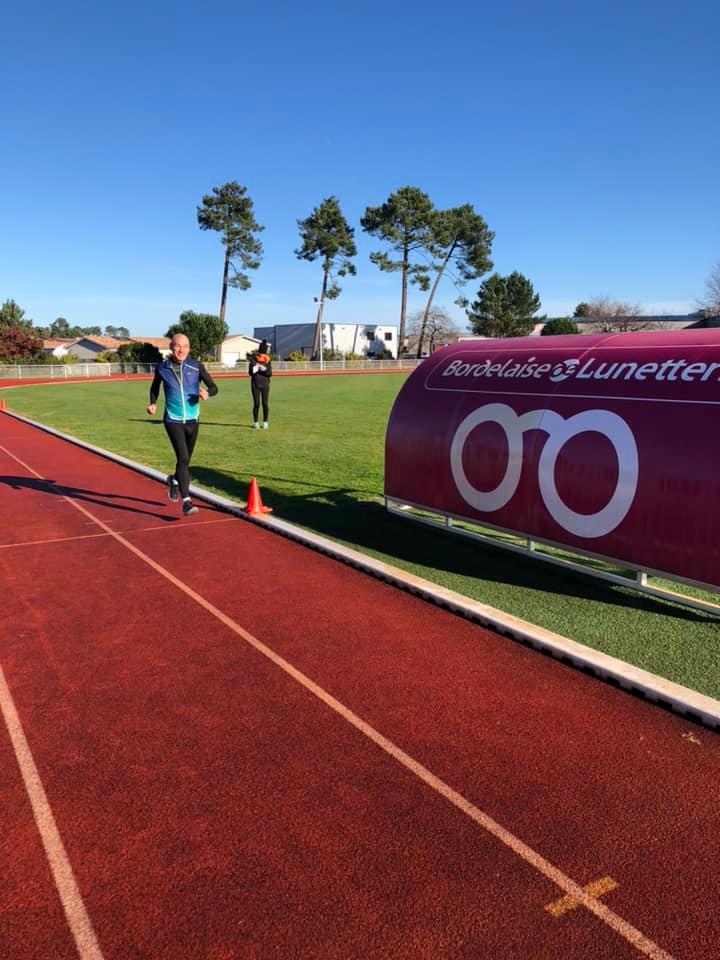 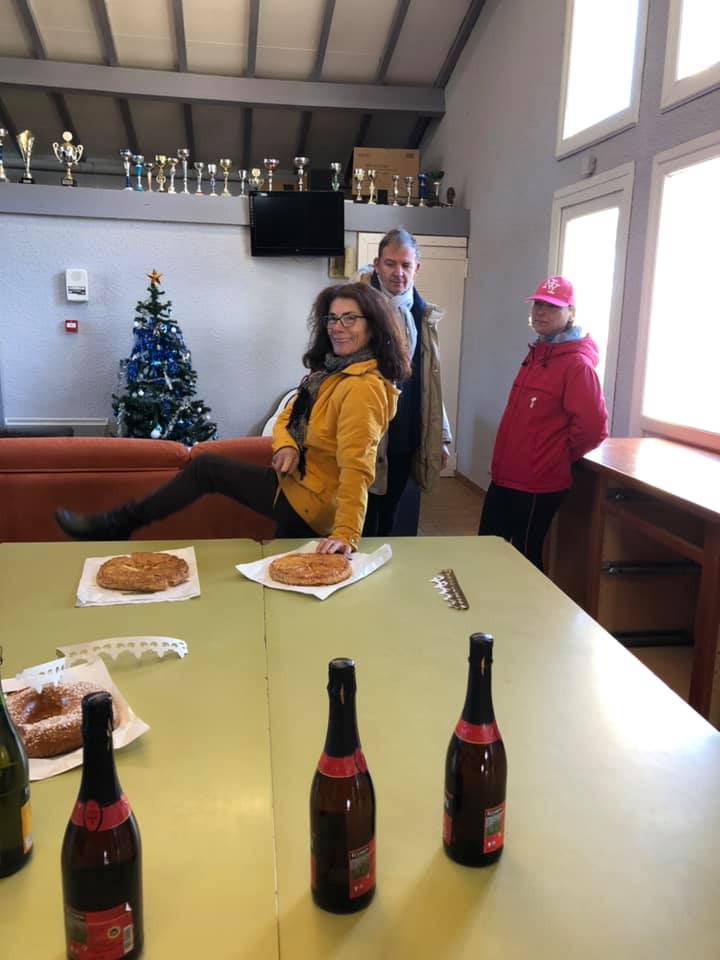 Cidre & galette
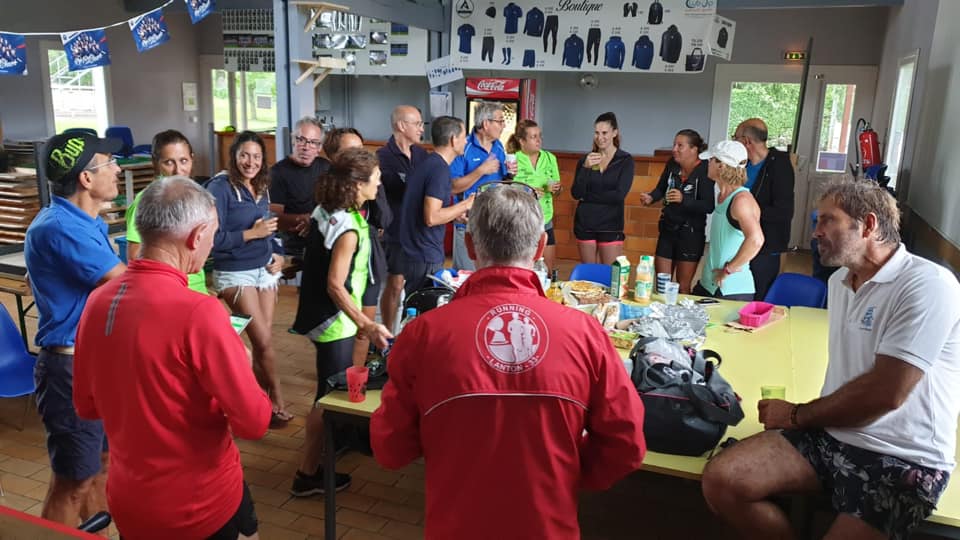 6 juillet 2019: Paëla partie
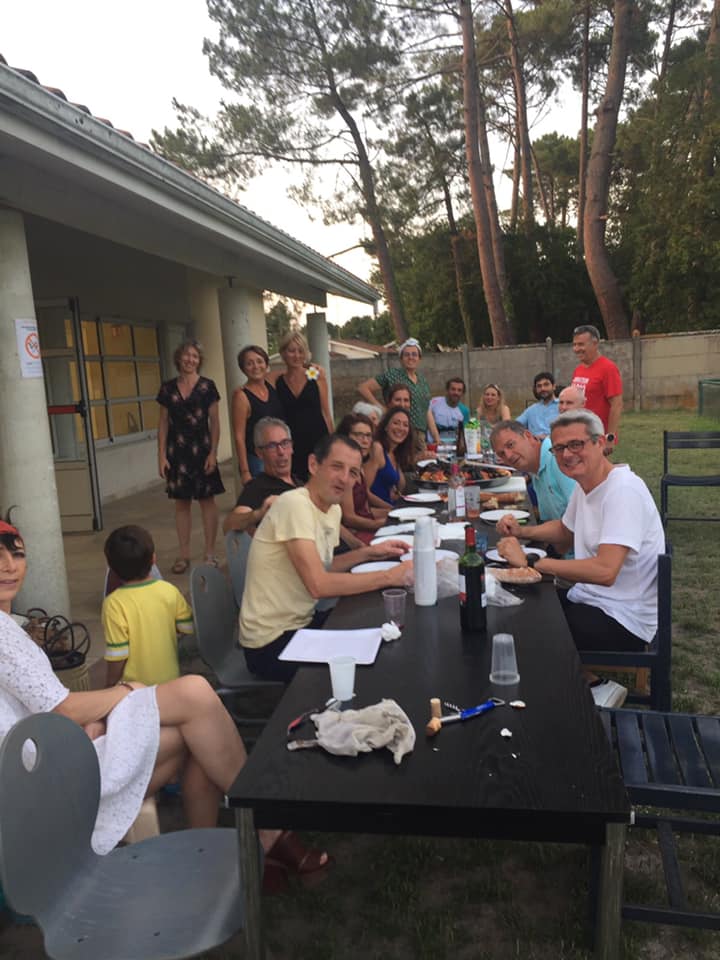 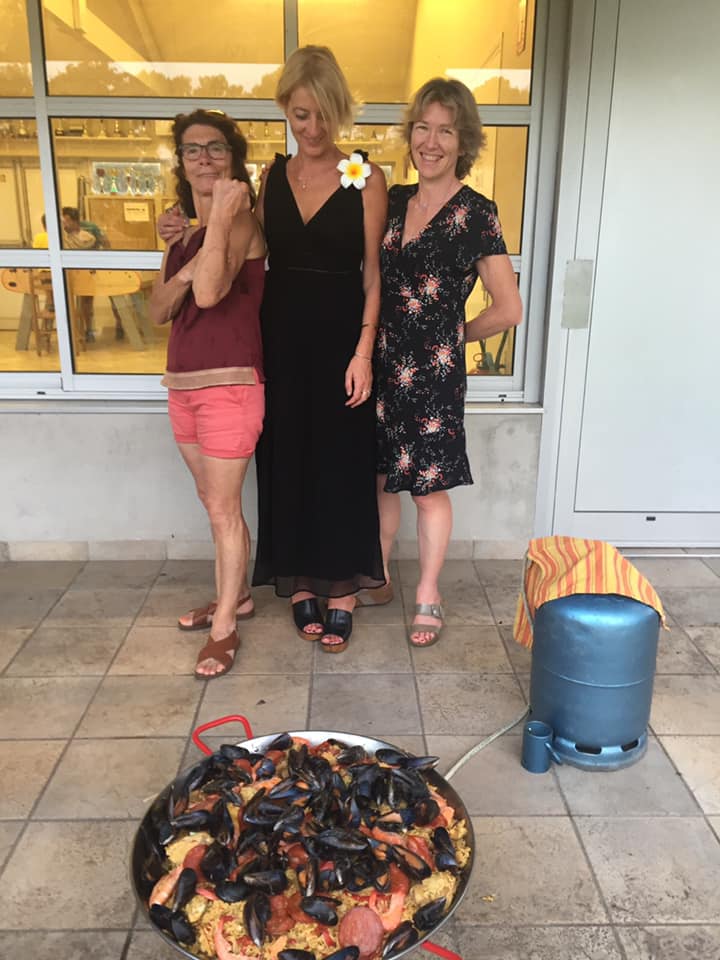 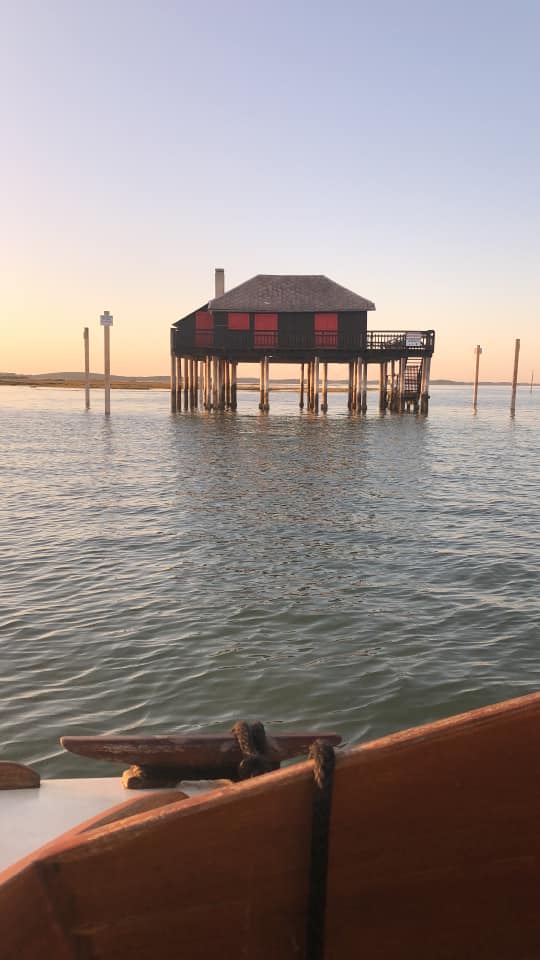 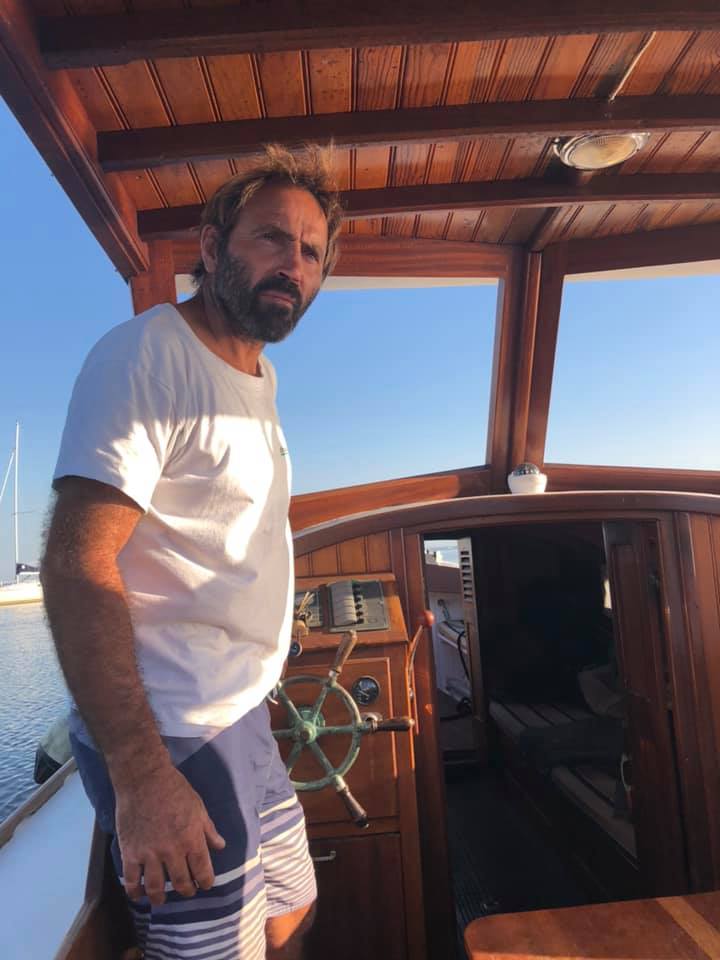 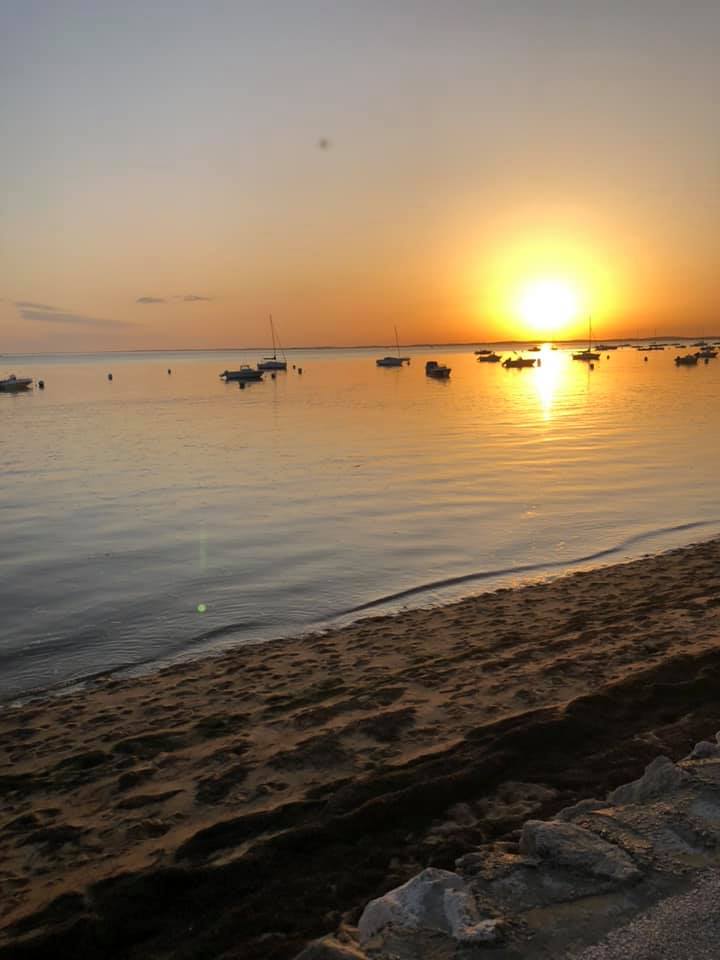 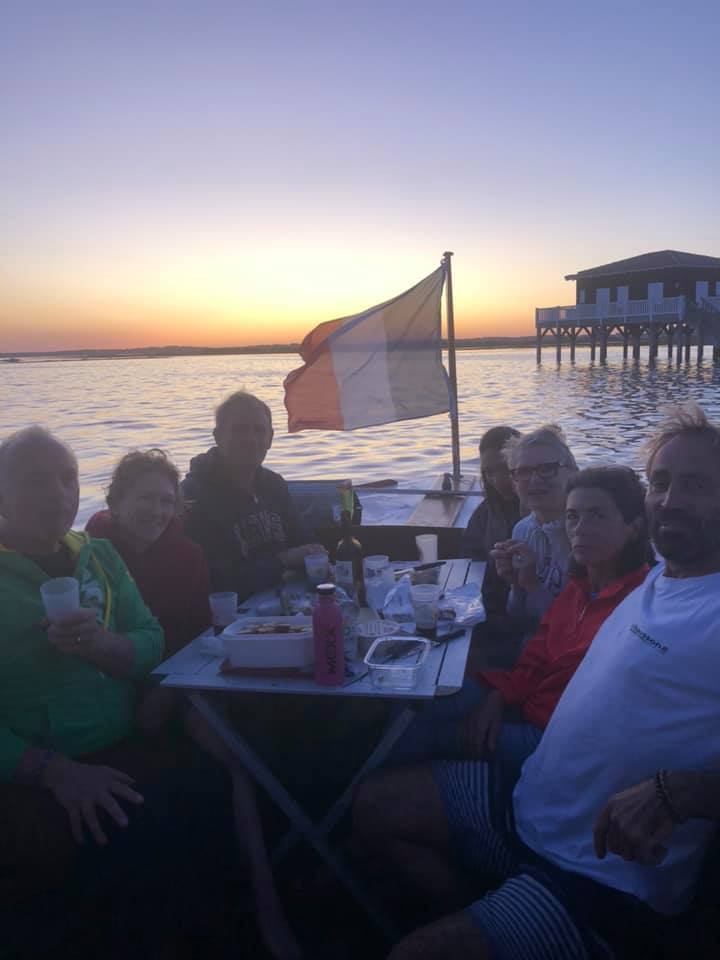 19 sept 2019 : Séance de récupération….on est pas bien sur le bassin ?
6 oct 2019: 10km de Pessac, 36’34 et 49’55 2ième marche pour Jeannot et Thierry!
13 Oct 2019: Michel, Laurianne et Fabrice aux Foulées du Bassin
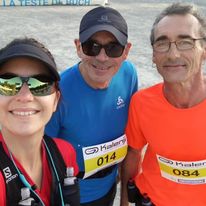 14 Oct 2019: La ronde des foies gras, 27km en « Run and bike » ou solo
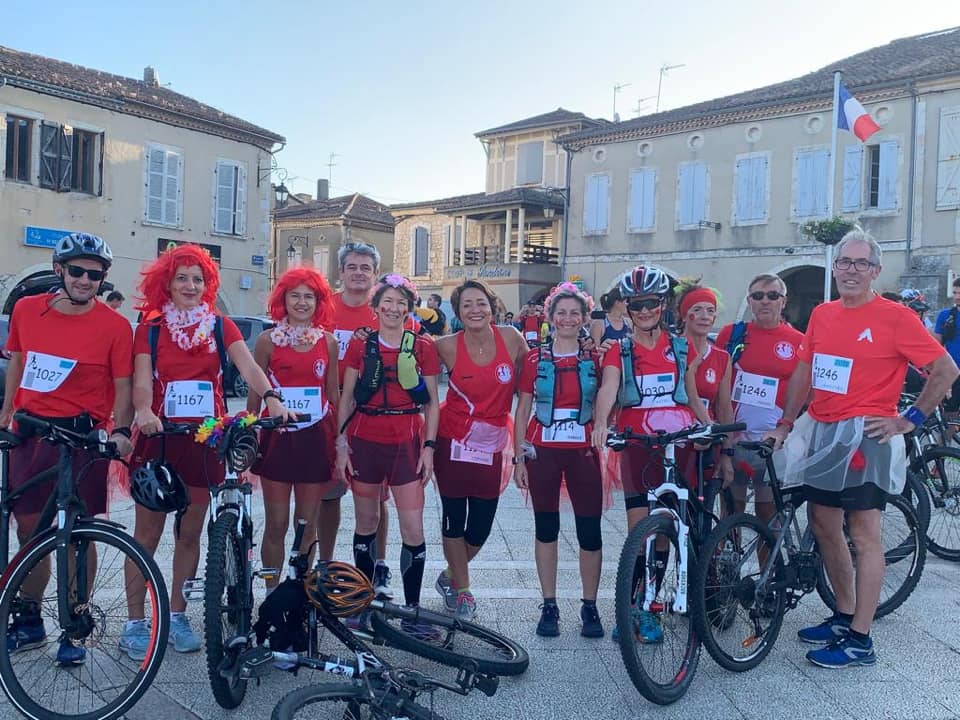 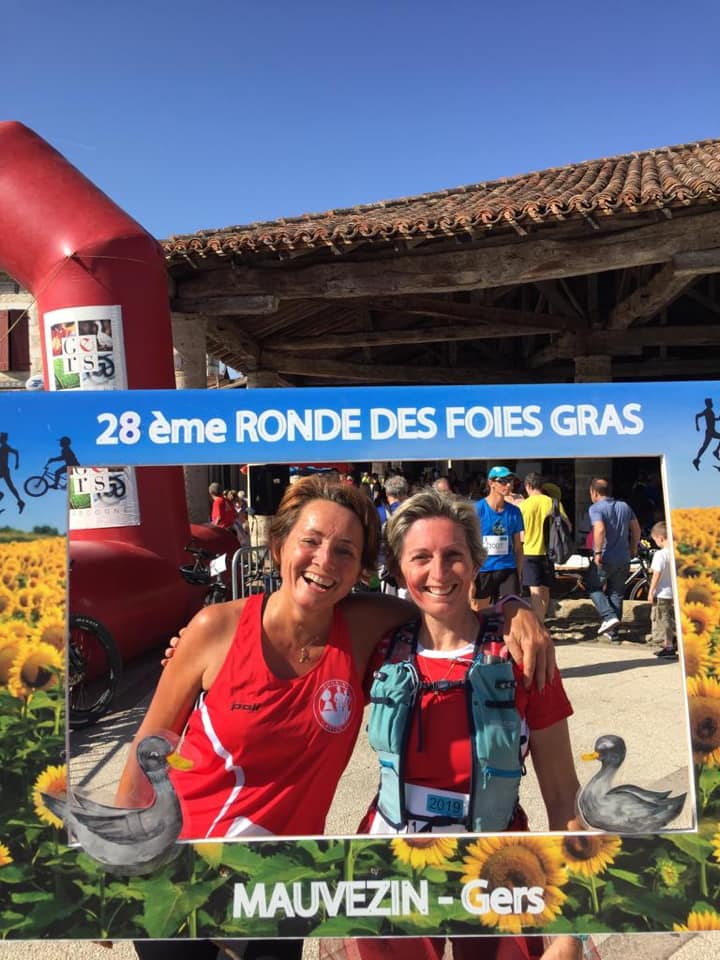 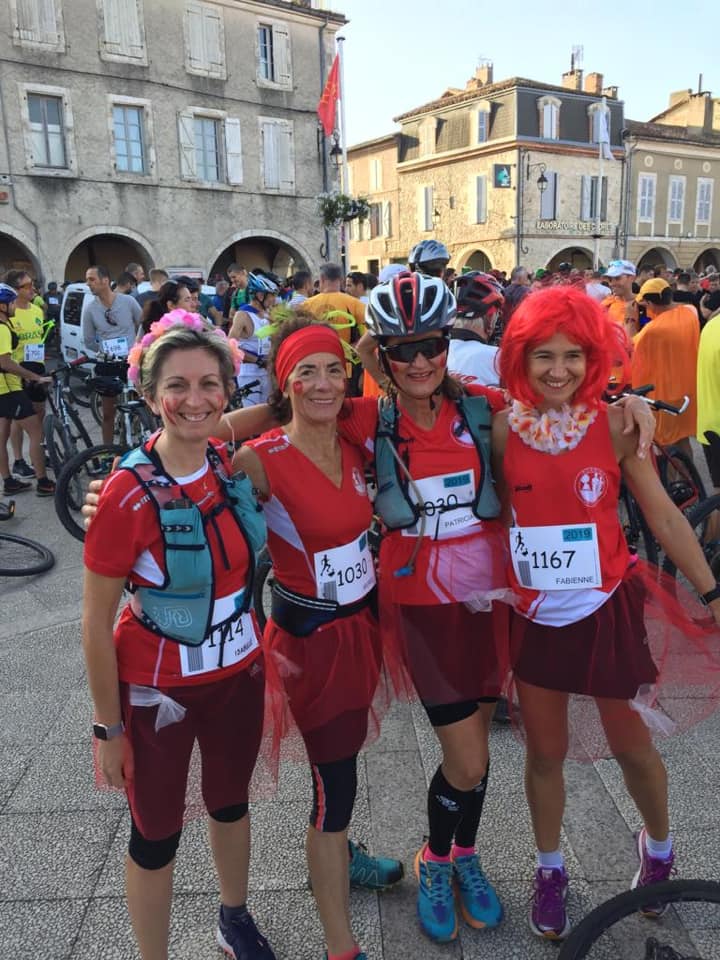 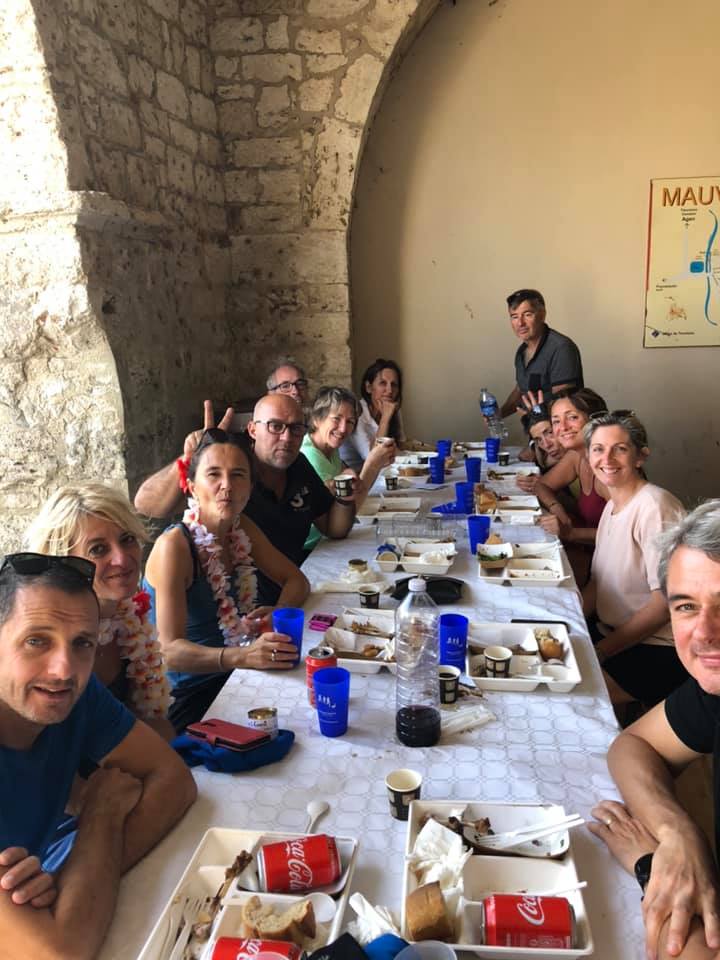 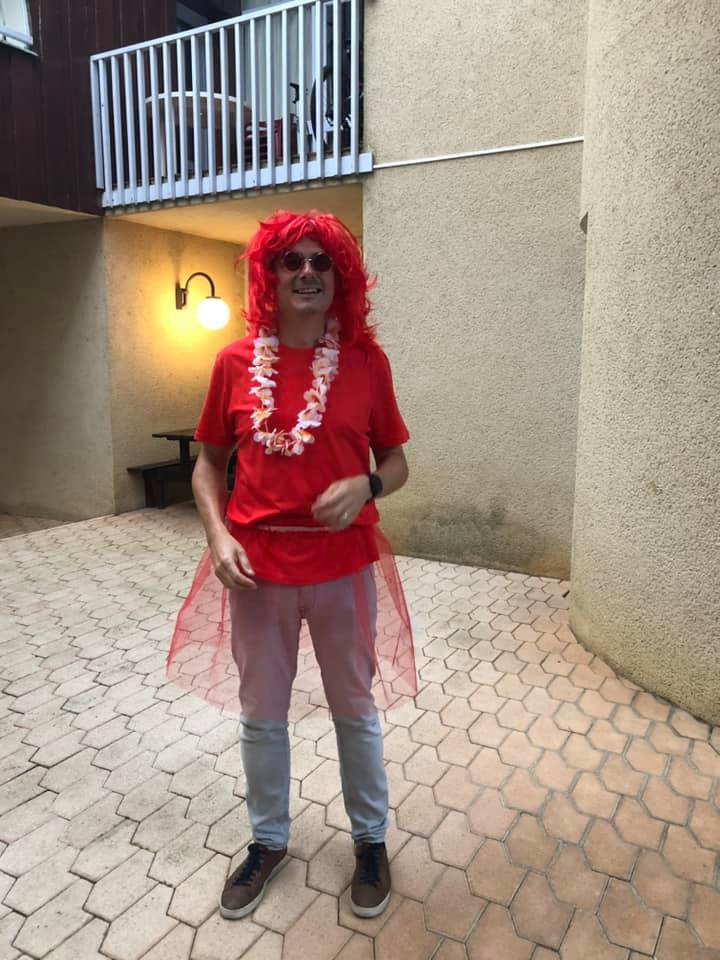 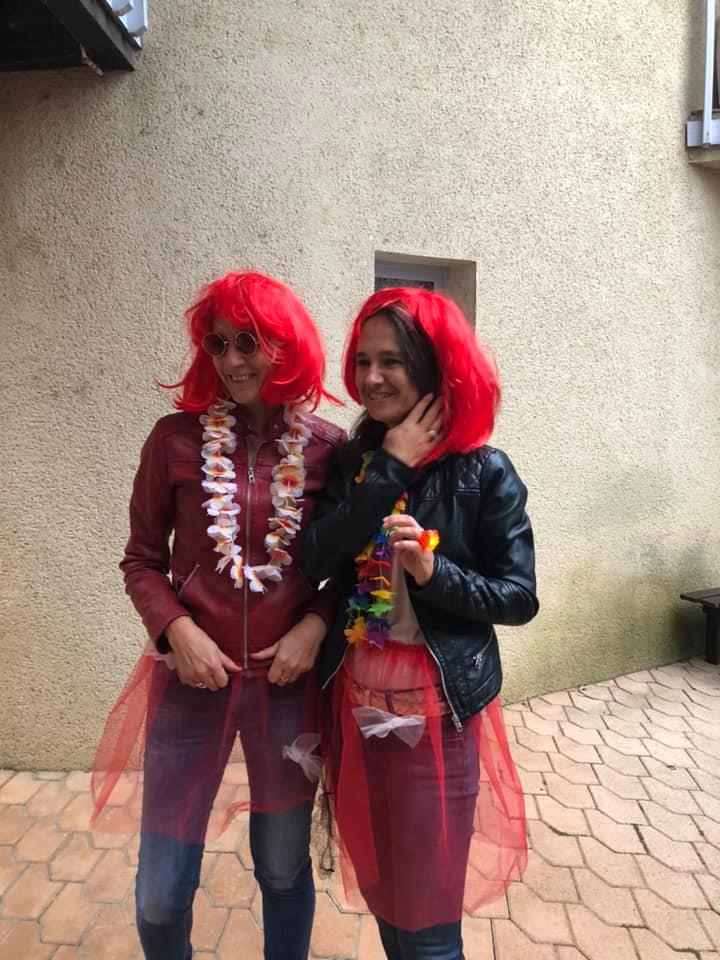 20 Oct 2019: Le marathon de la presqu’île heureux le boss
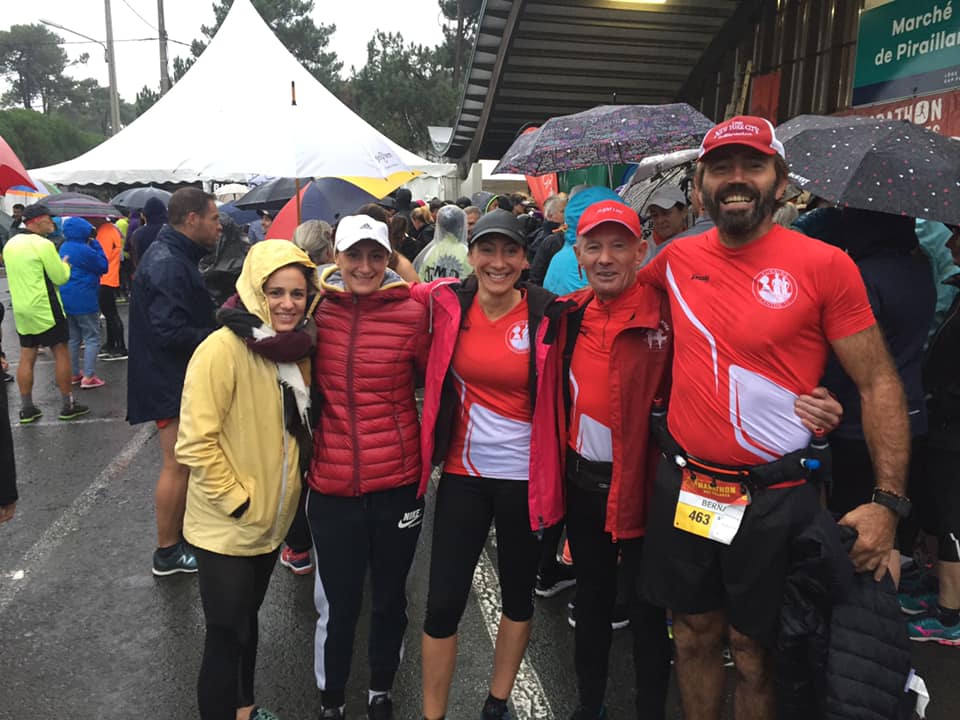 11 Nov 2019, Behobia san Sebastian, terrible météo pour Jérome & Johnny, Thierry & Valérie!!
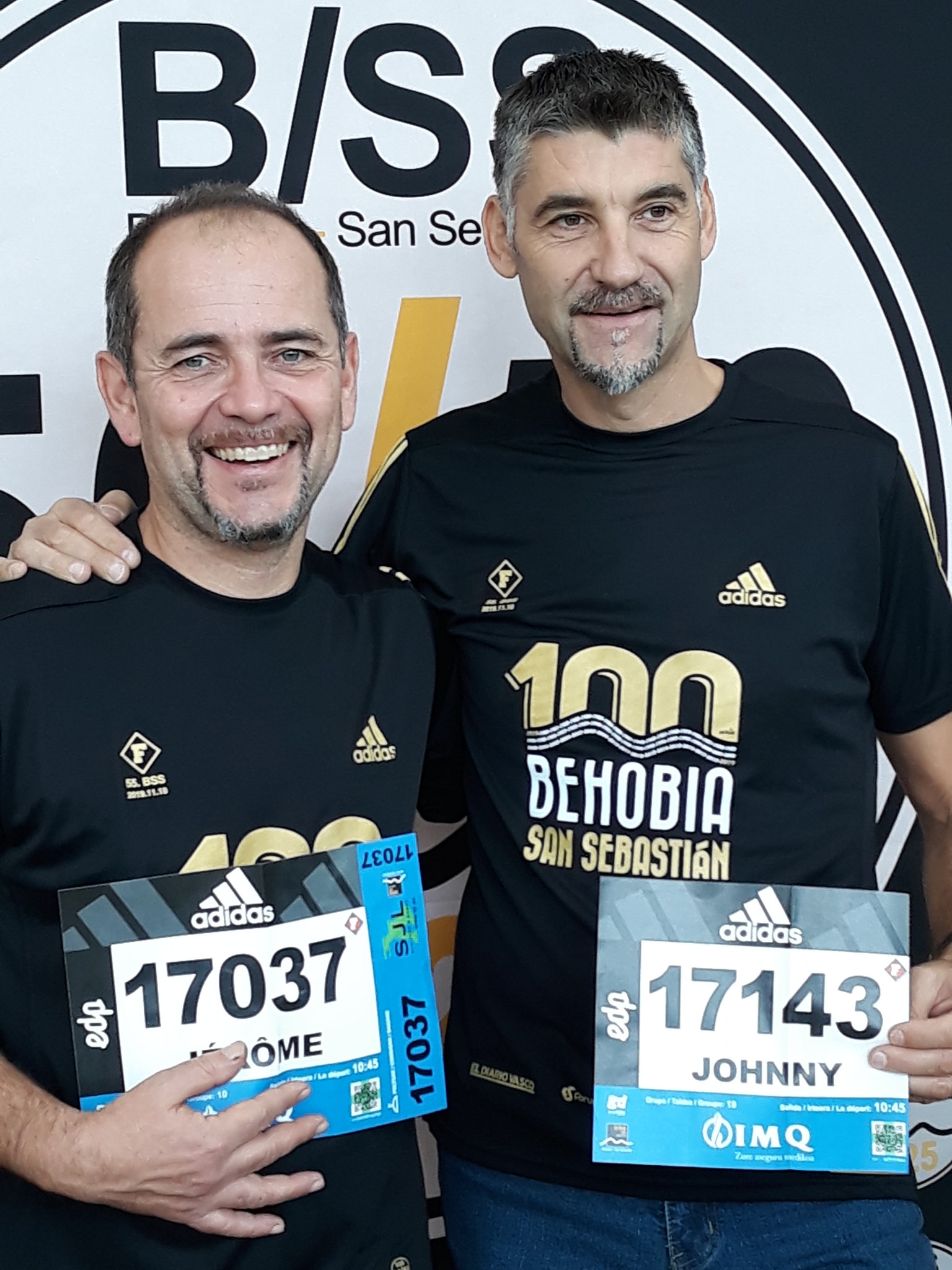 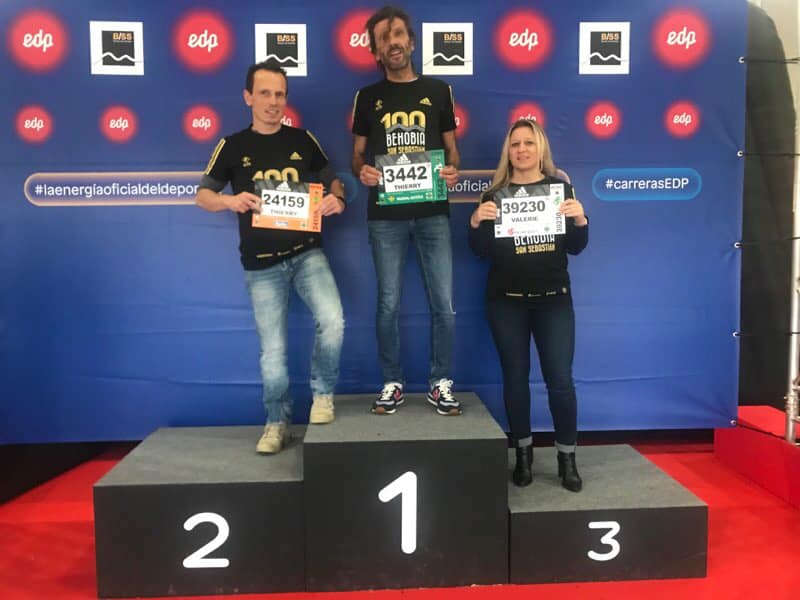 17 Nov 2019: Les boucles lantonnaises
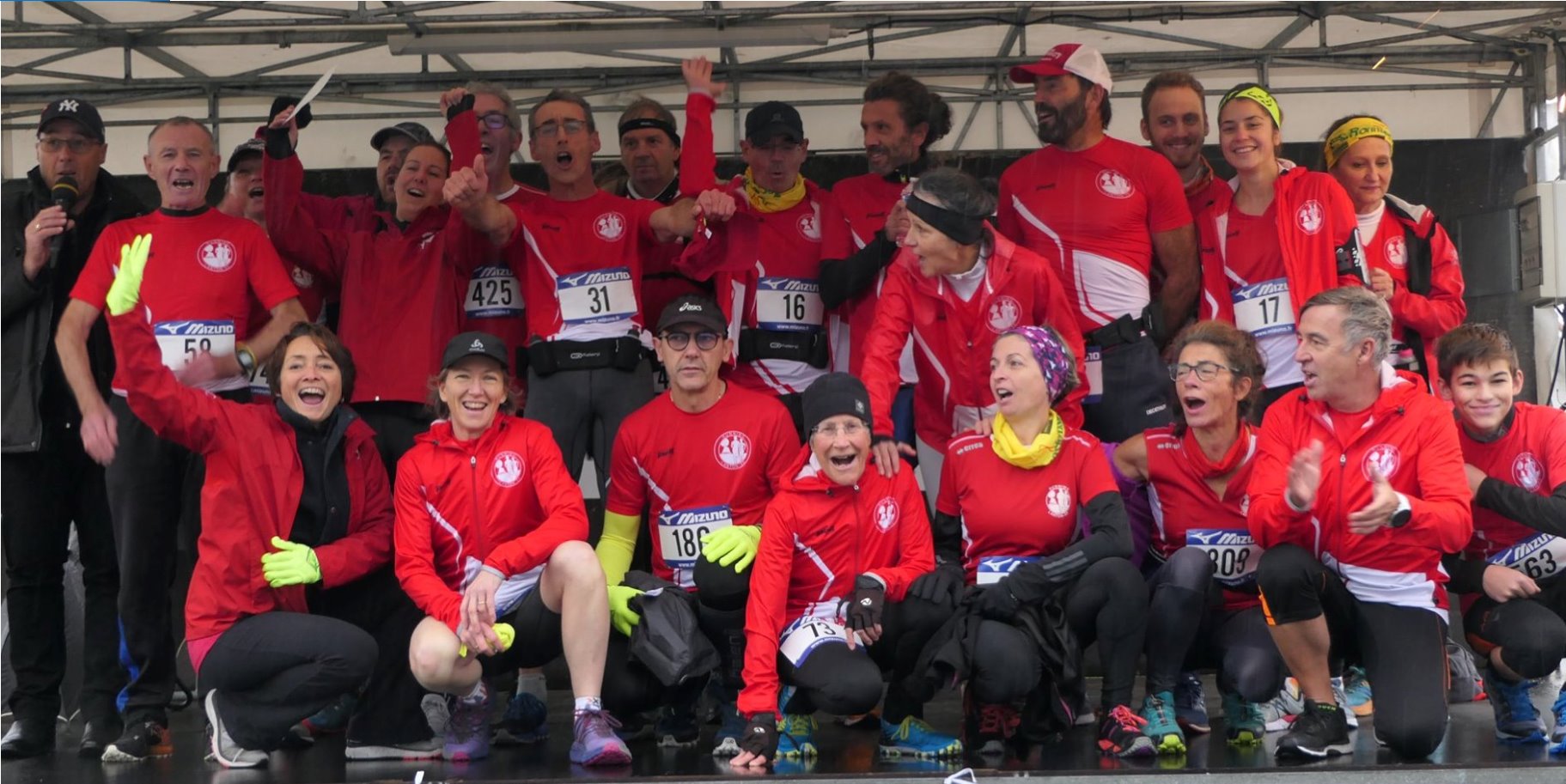 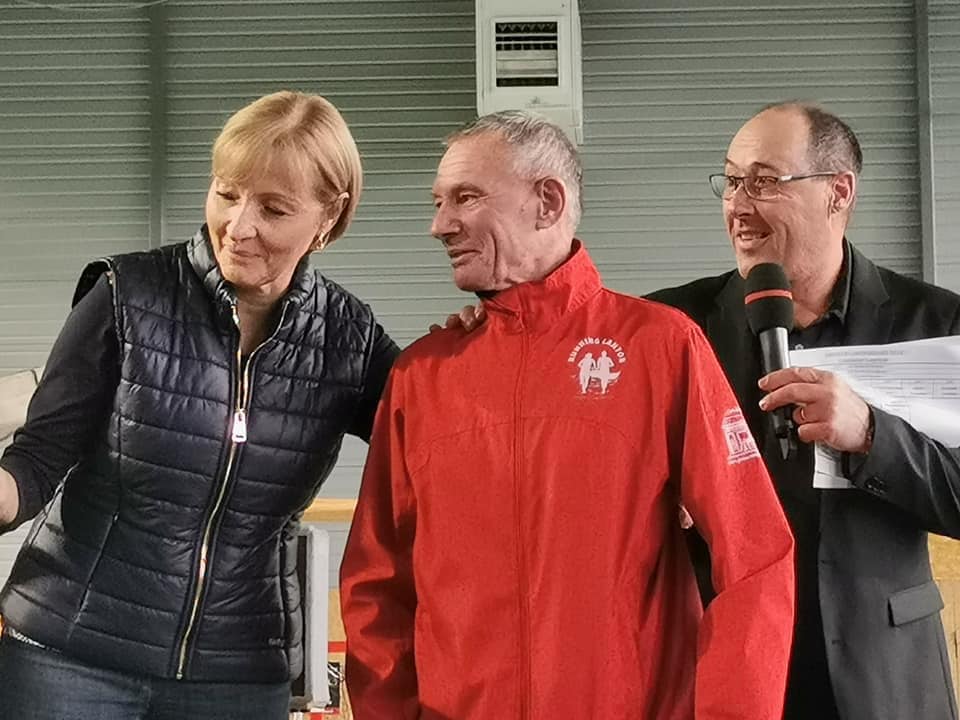 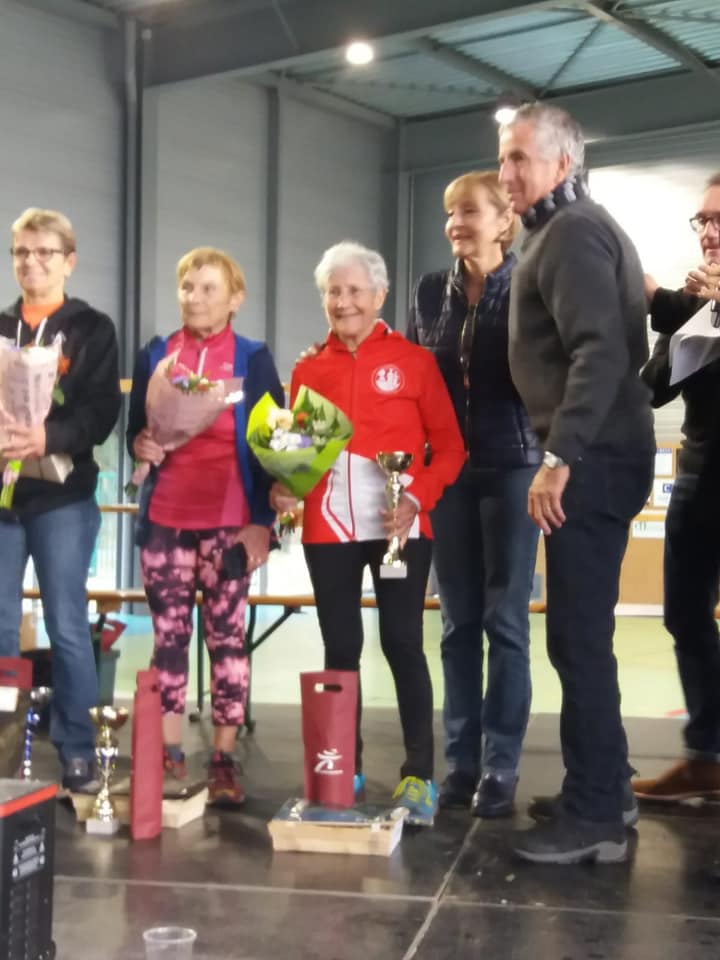 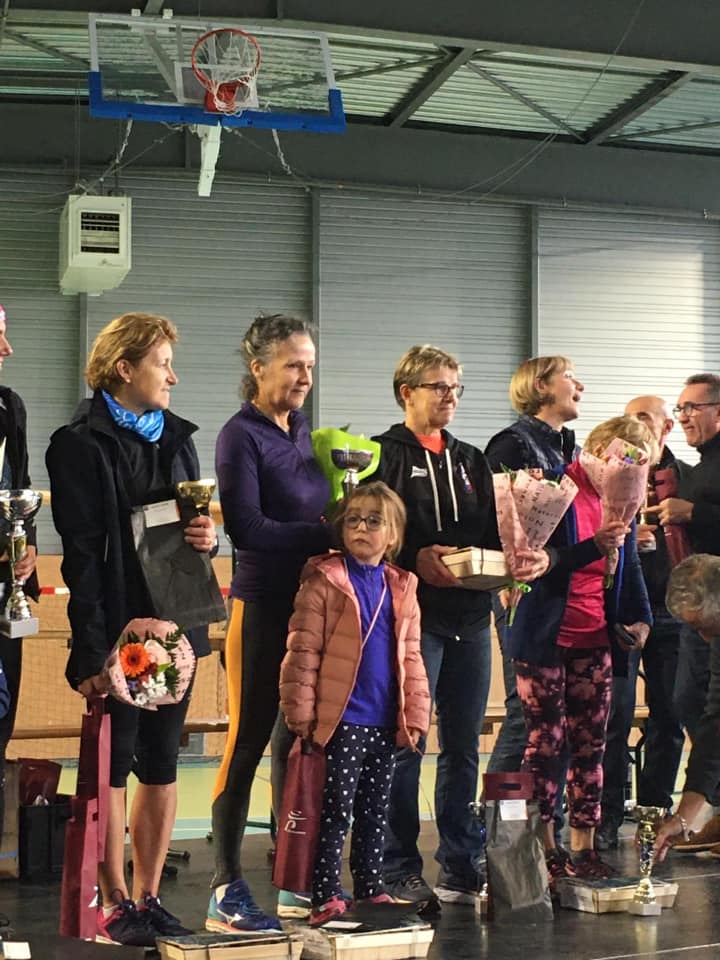 Chapeaux bas à nos champions!!
24 Nov 2019: Cross du sud ouest, Jeannot encore devant!!
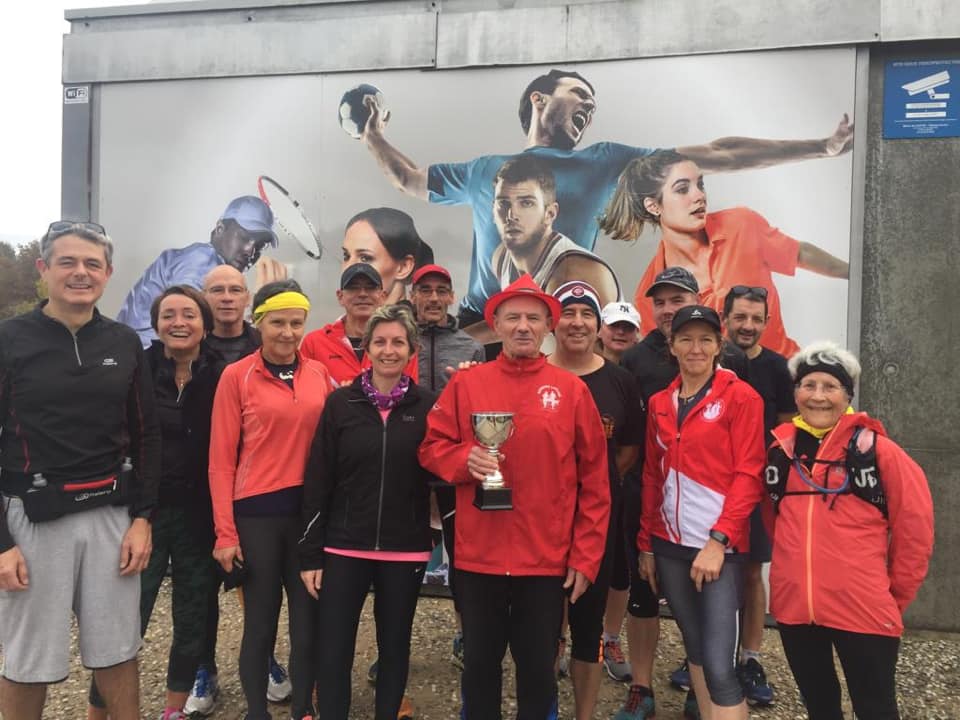 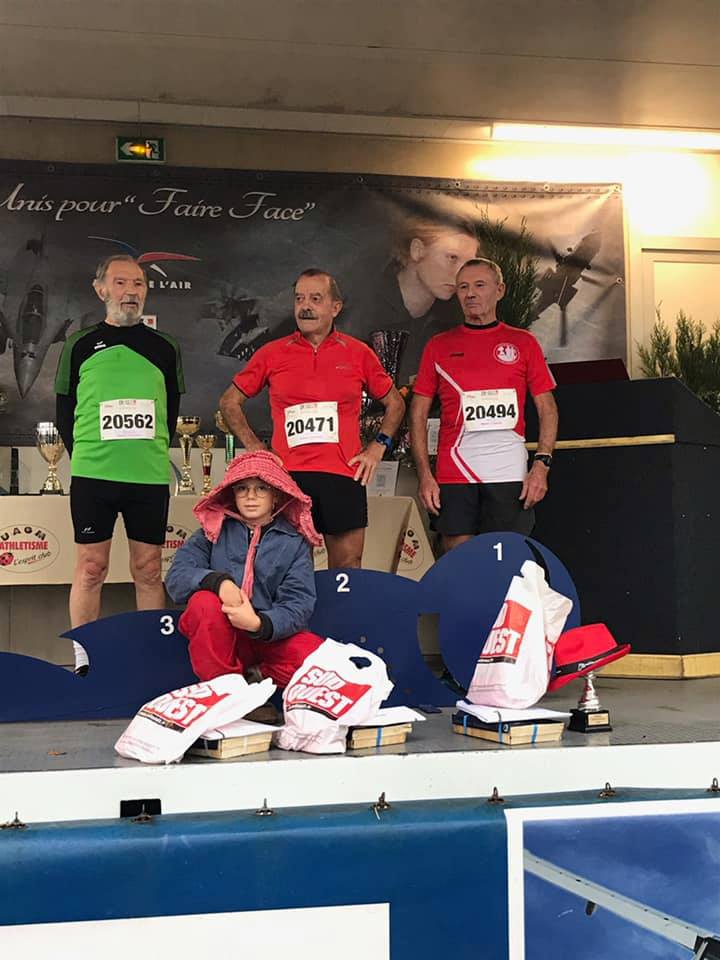 1er Déc 2019:                          belles performances des rouges aux 10 km d’Arcachon
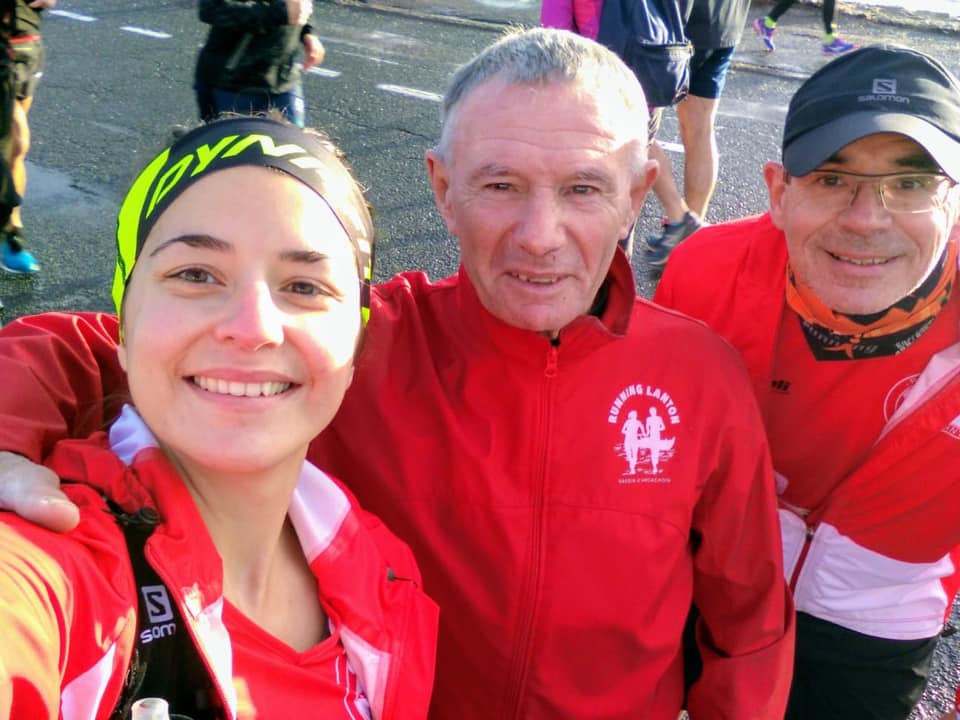 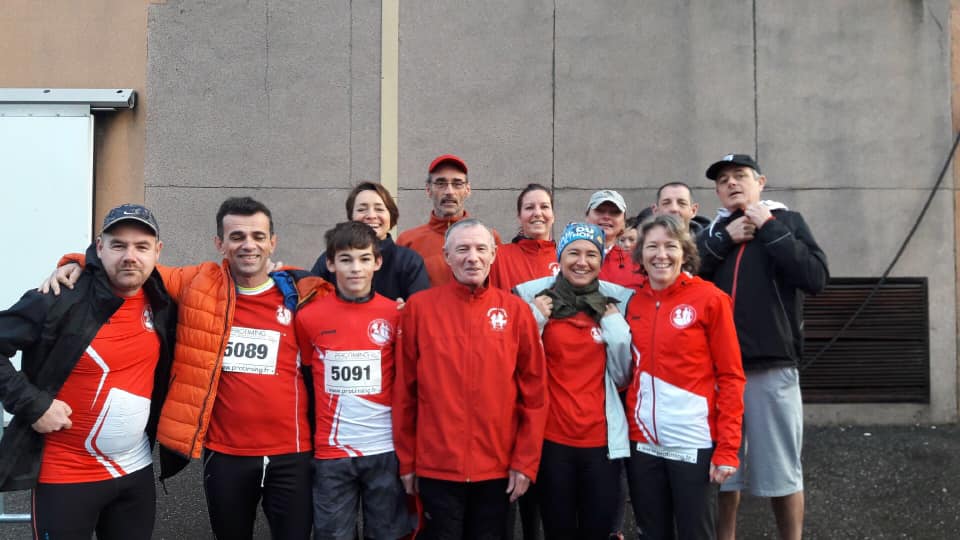 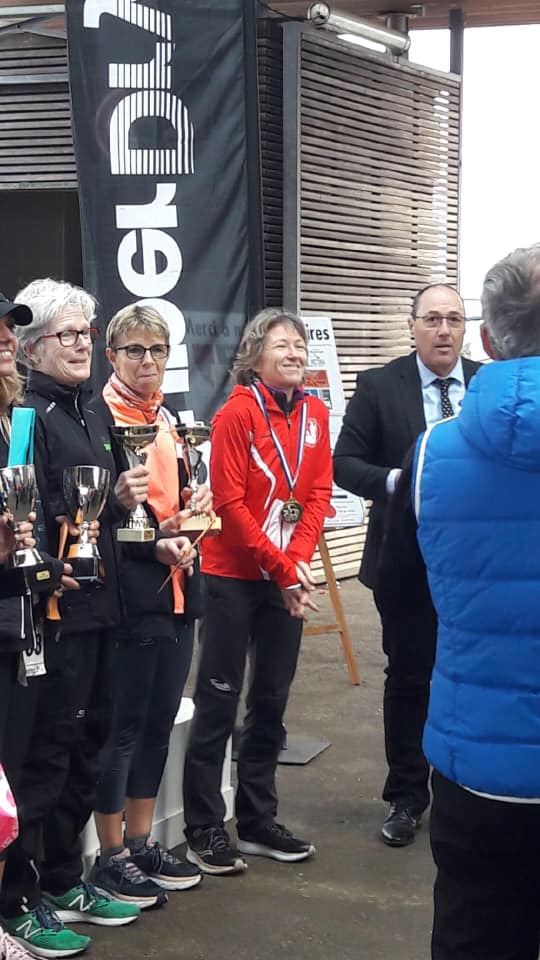 7 Déc 2019: Trail du téléthon de Bouliac
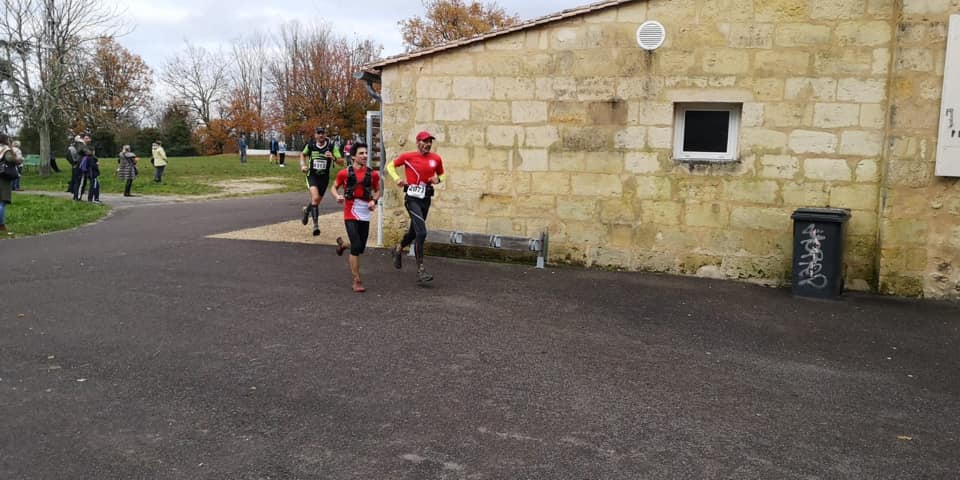 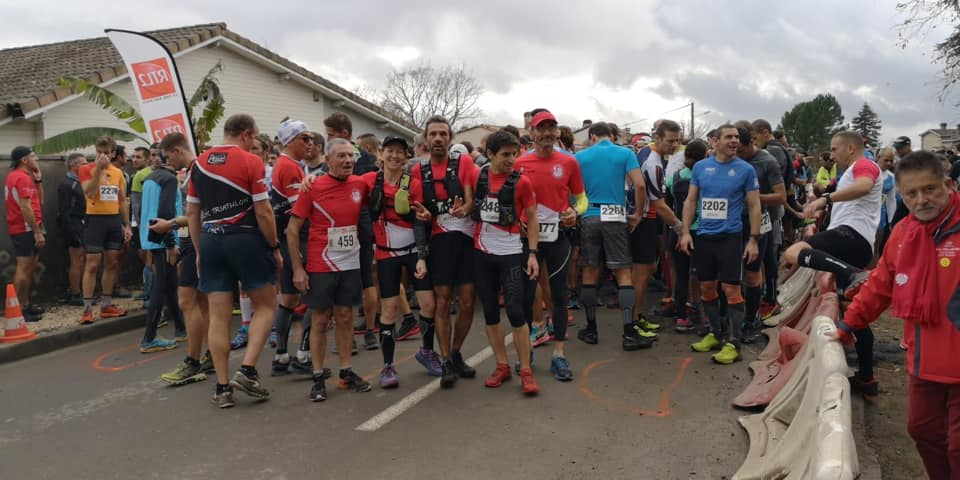 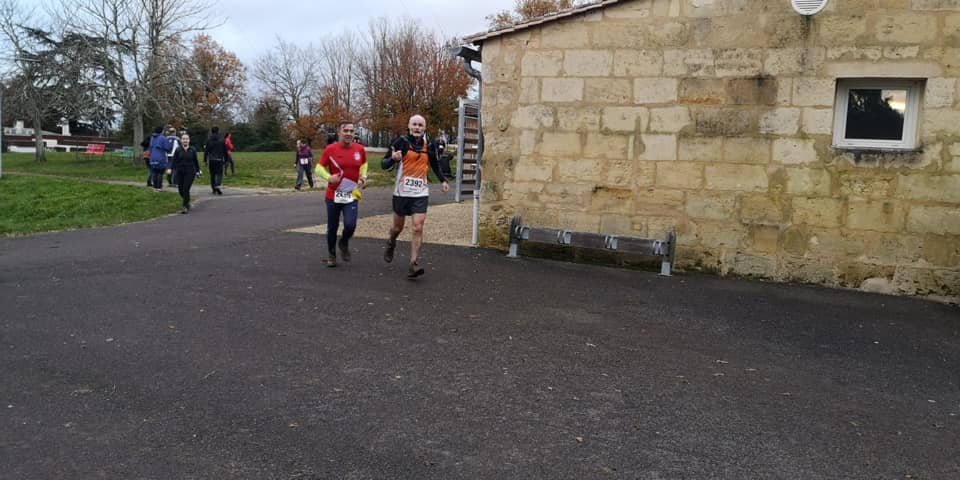 Magnifiques parcours de 10 ou 20kms et 2 coupes de plus pour running lanton
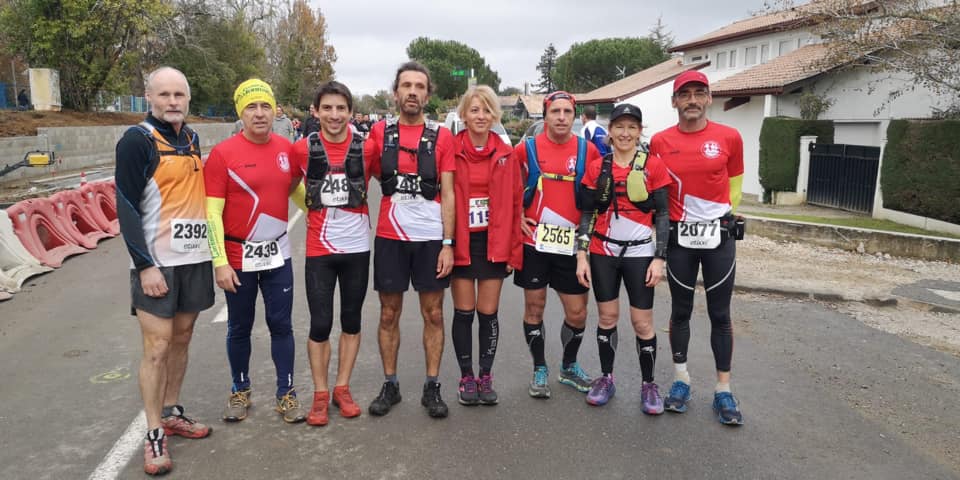 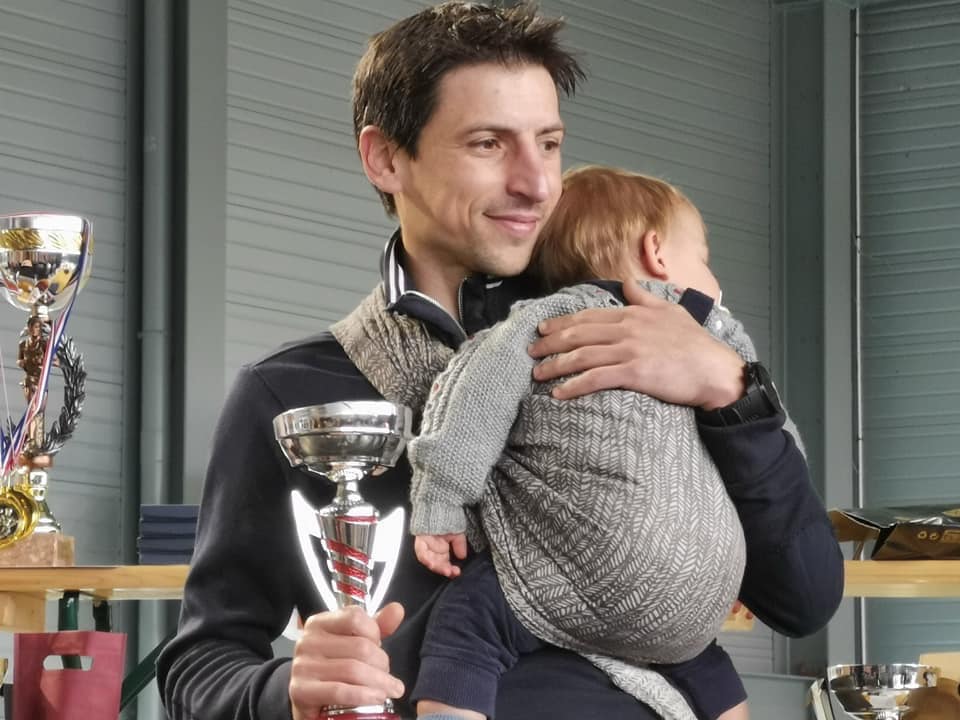 21 Déc 2019 : Ronde de noël à Salles,                et 1 et 2 et 3 et 4 premières marches!
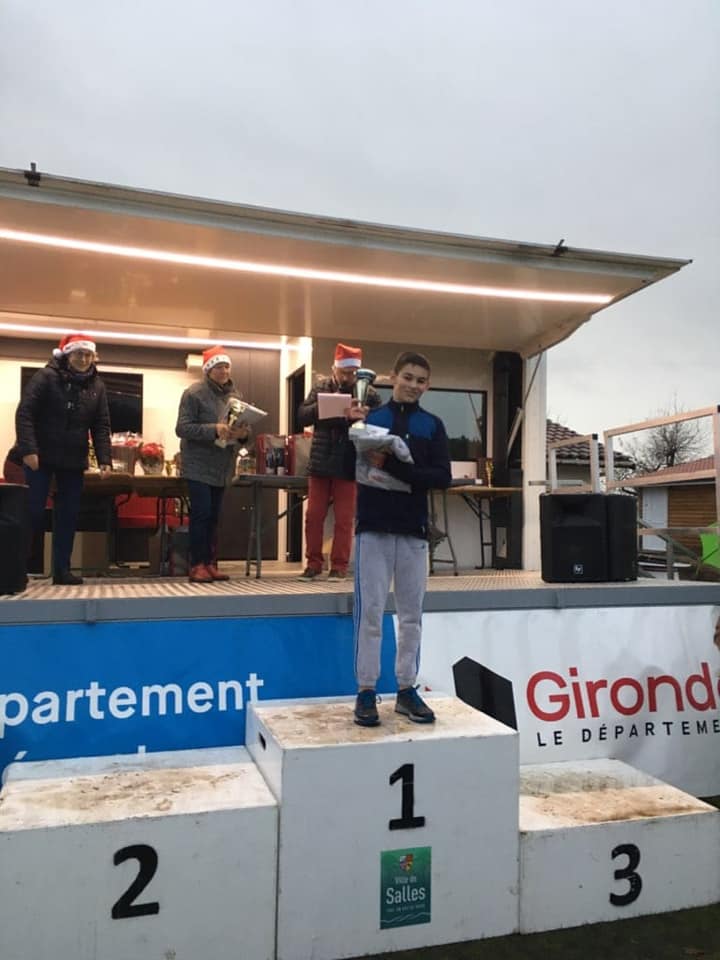 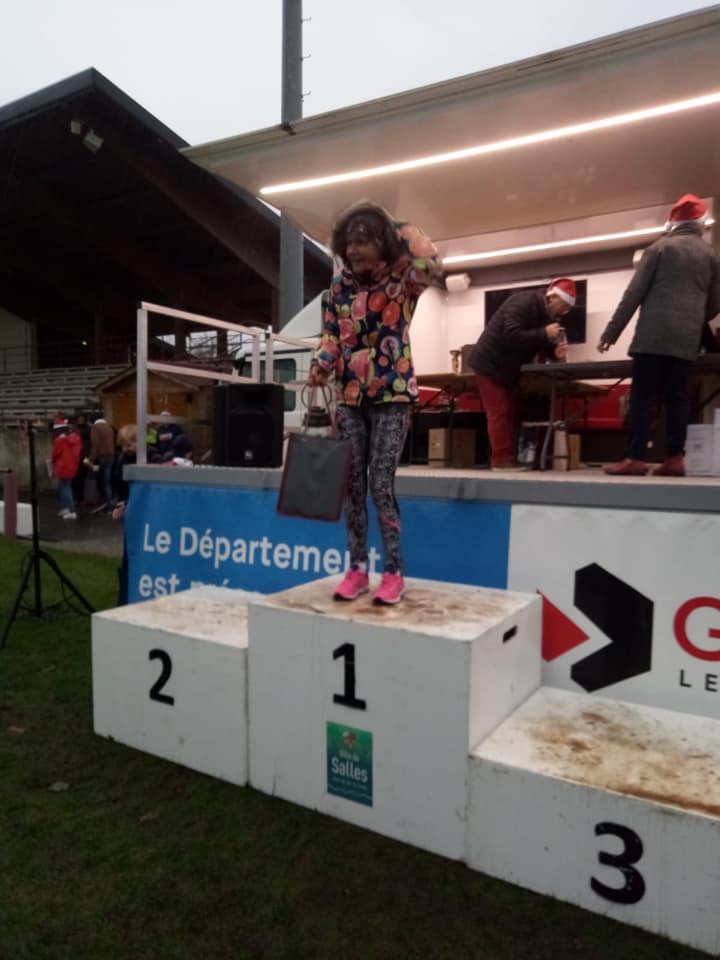 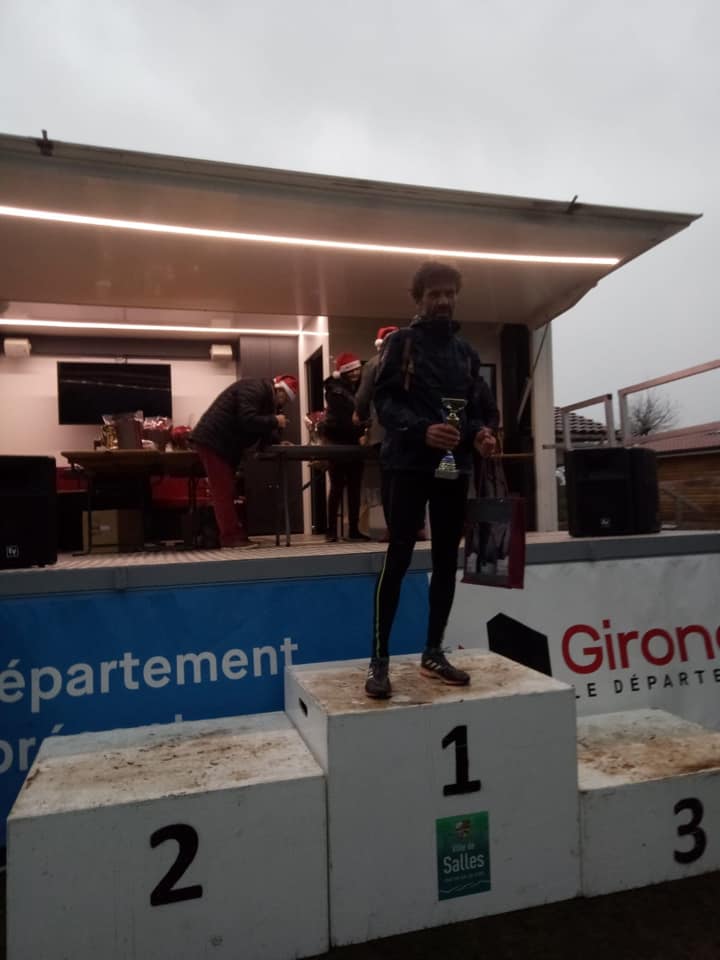 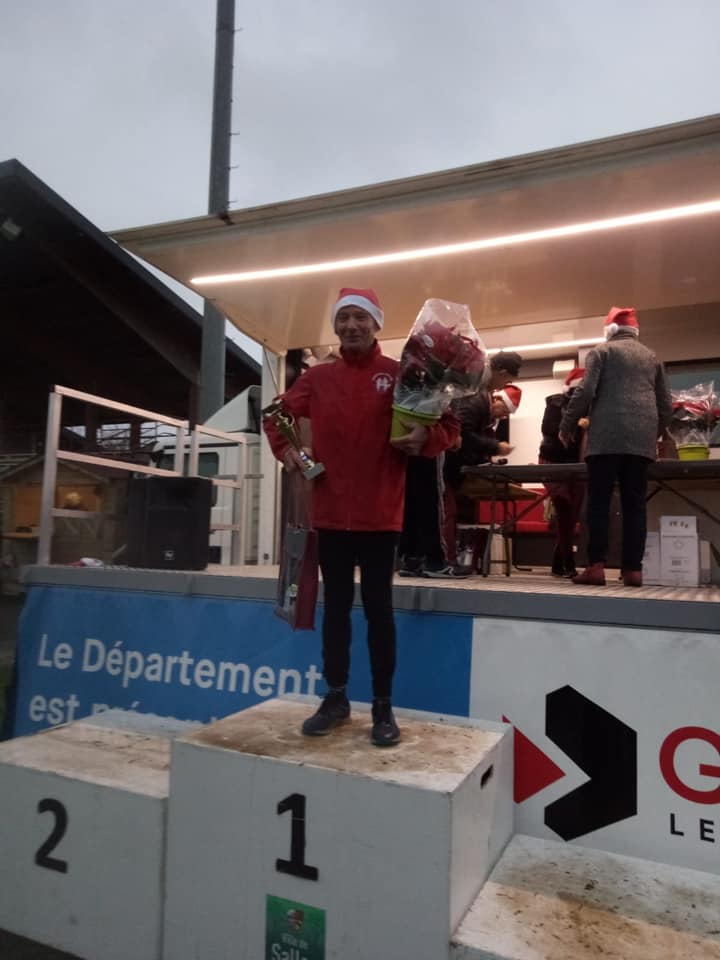 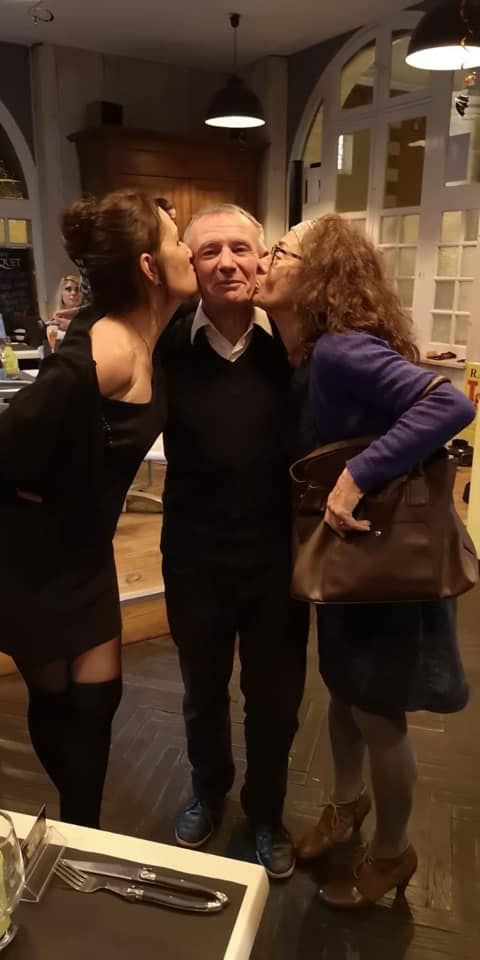 Soirée resto à Audenge
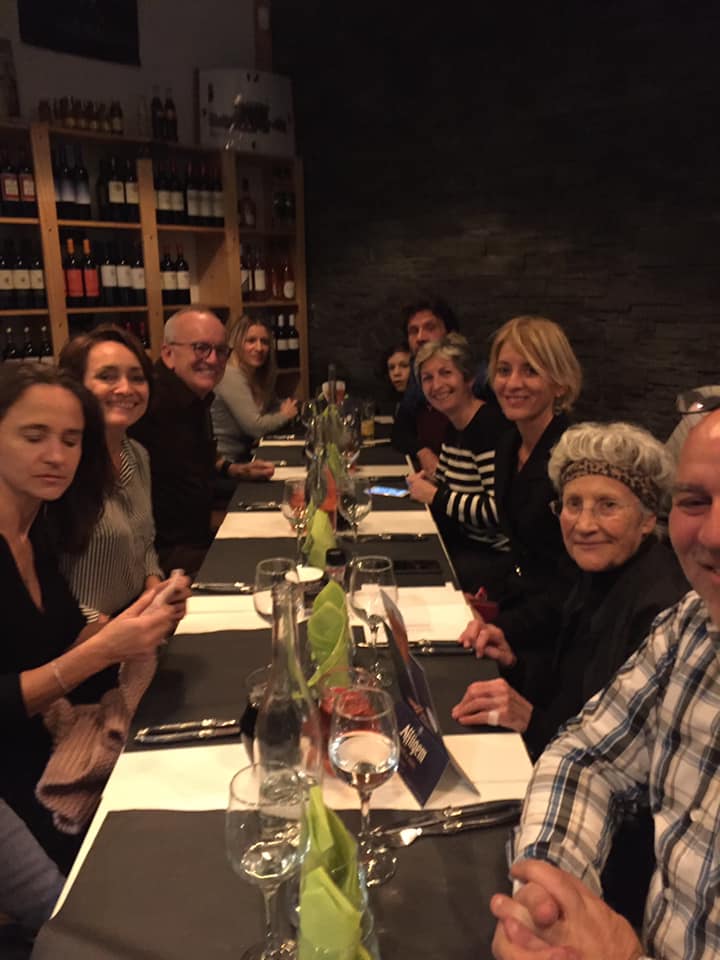 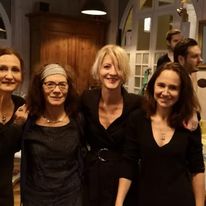 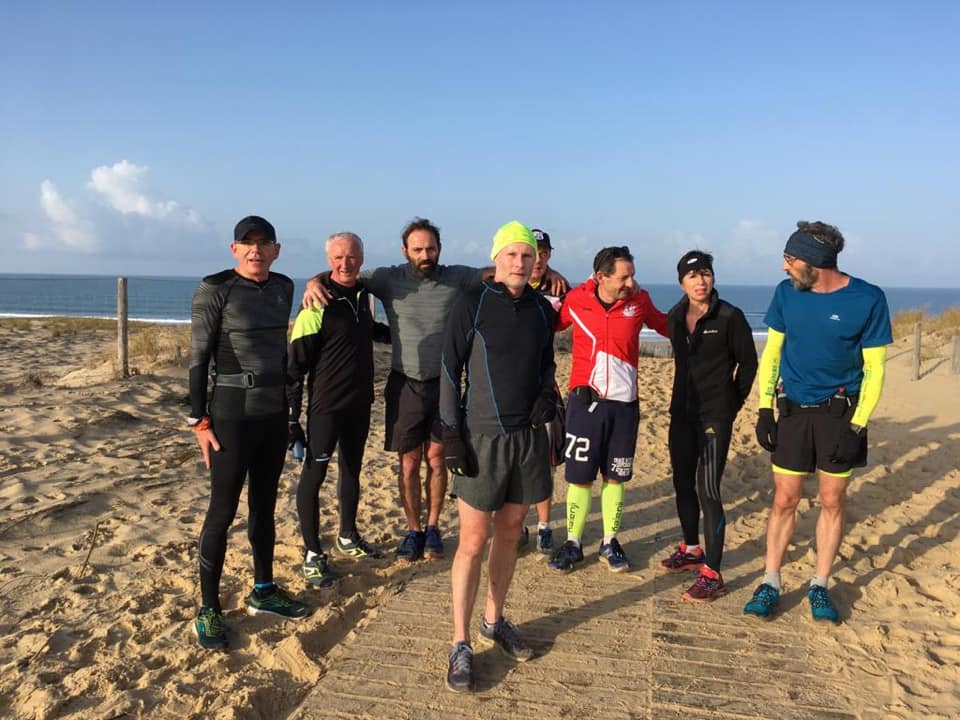 26 janv 2020, entraînement sur la presqu’île….
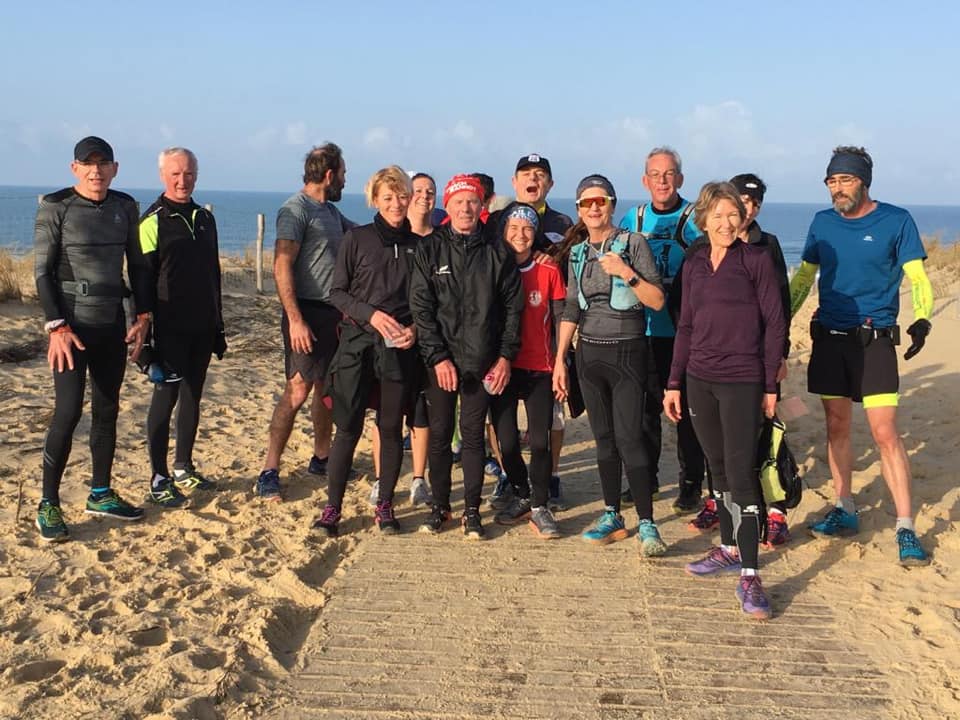 …. soleil et mer bleu, qui dit mieux ?
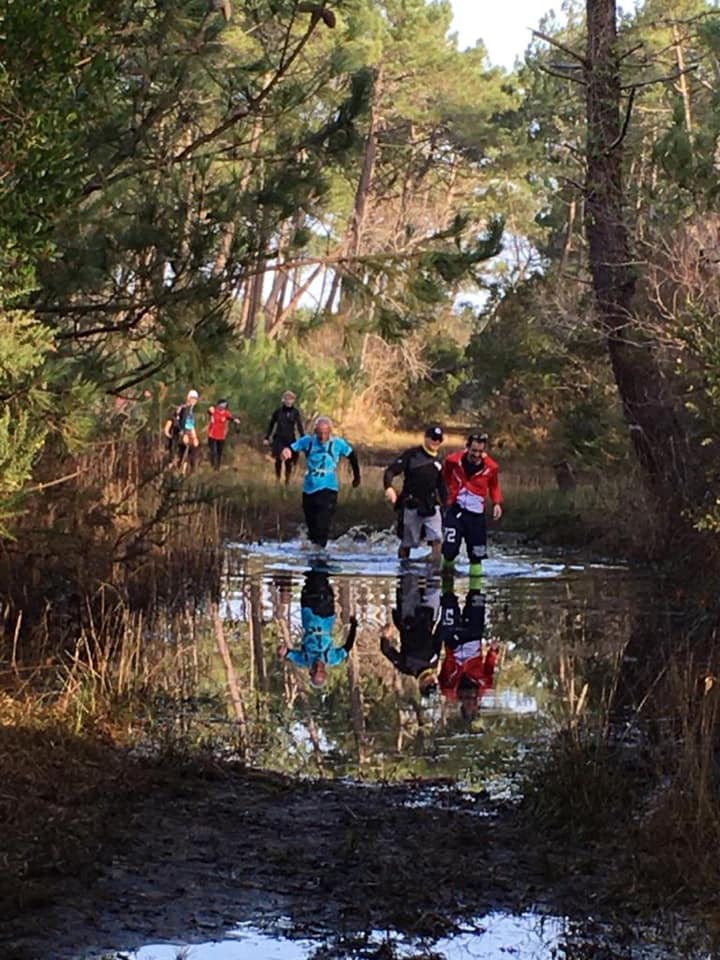 Opération commando à Piraillan
2 Février2020: la foulée des plaines du TeichBravo les filles…..et les gars!
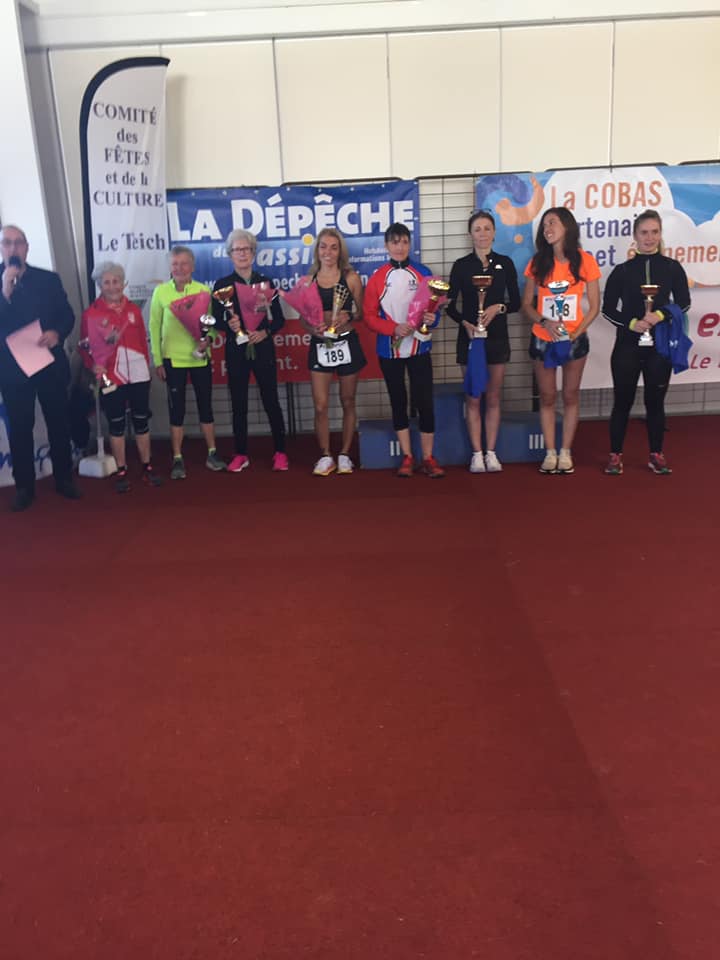 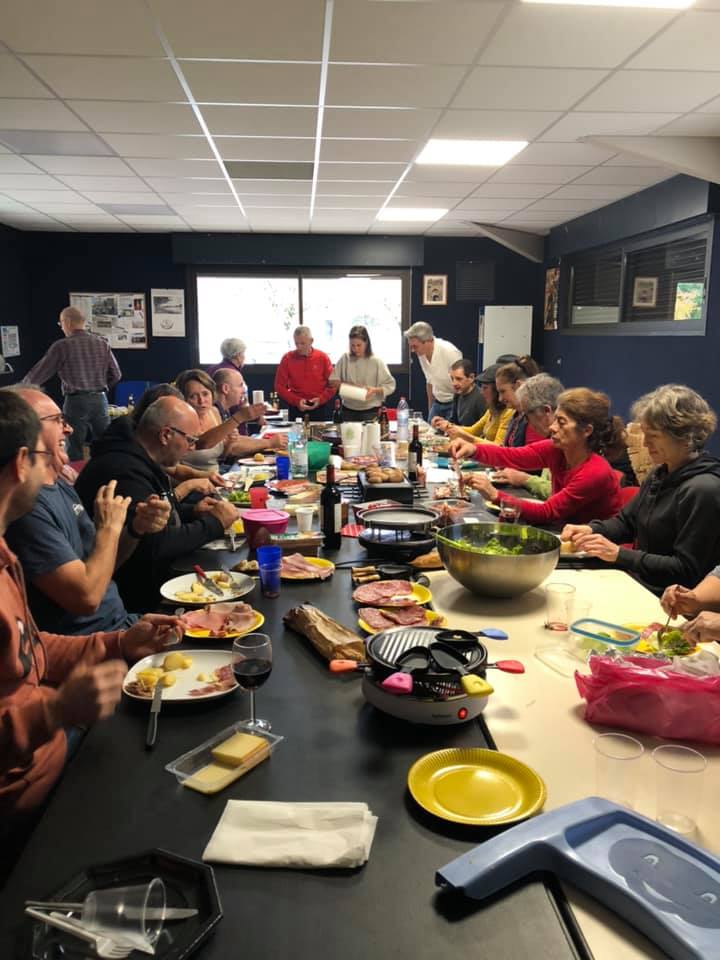 Raclette partie
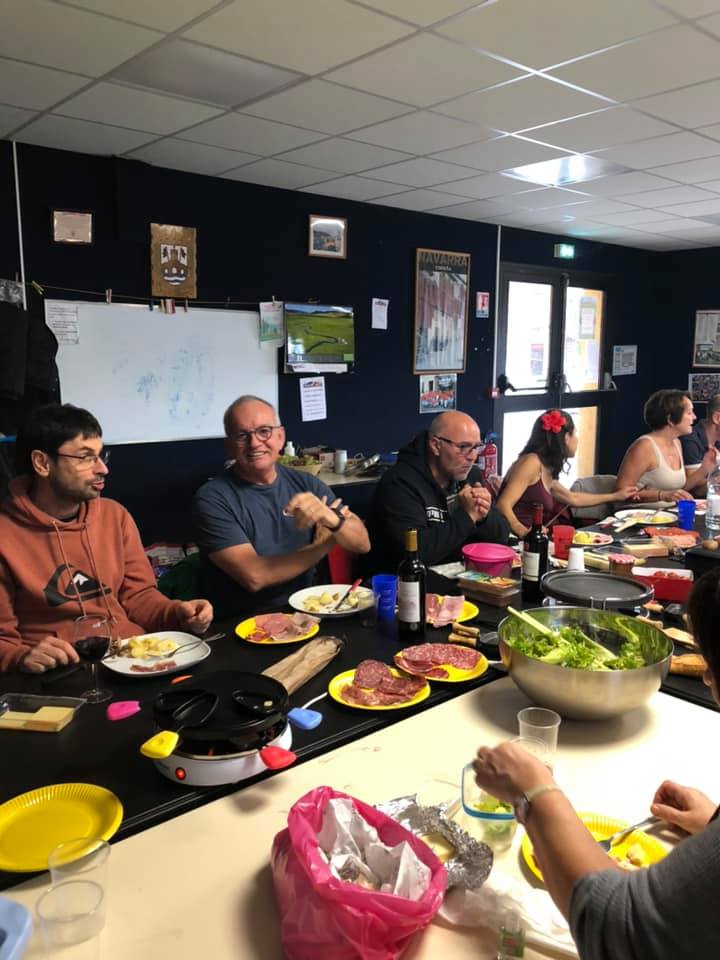 22 Février 2020: sortie interclub à Audenge
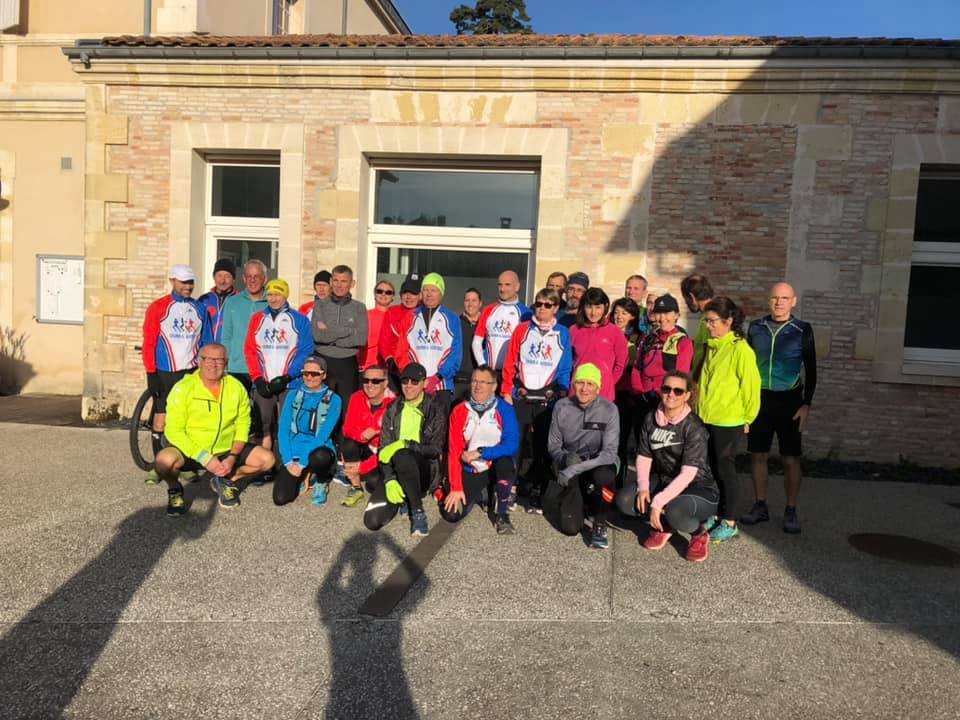 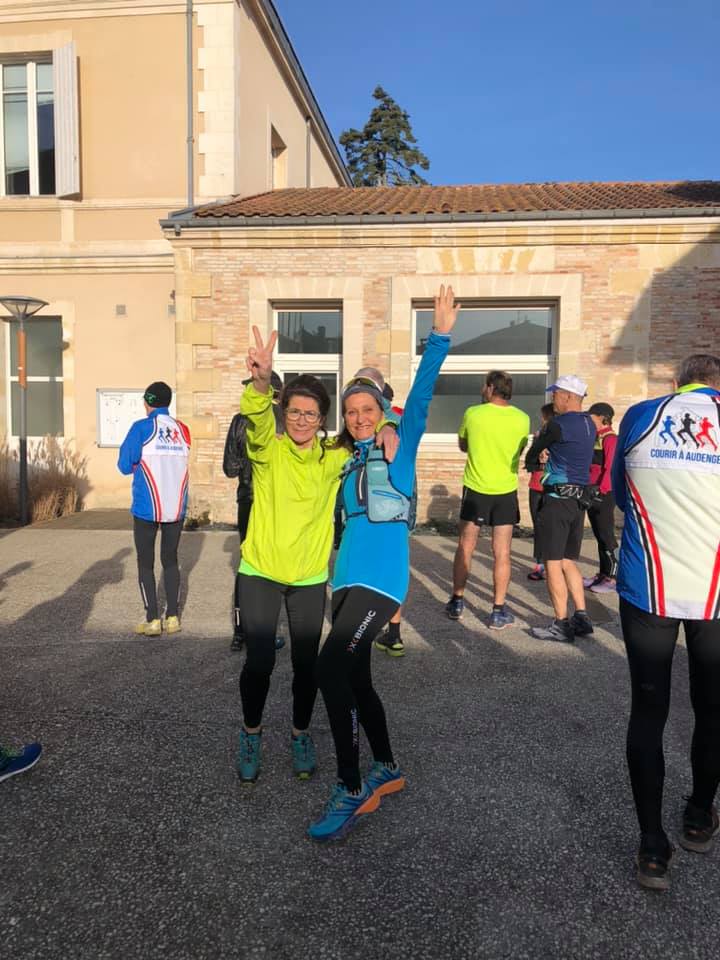 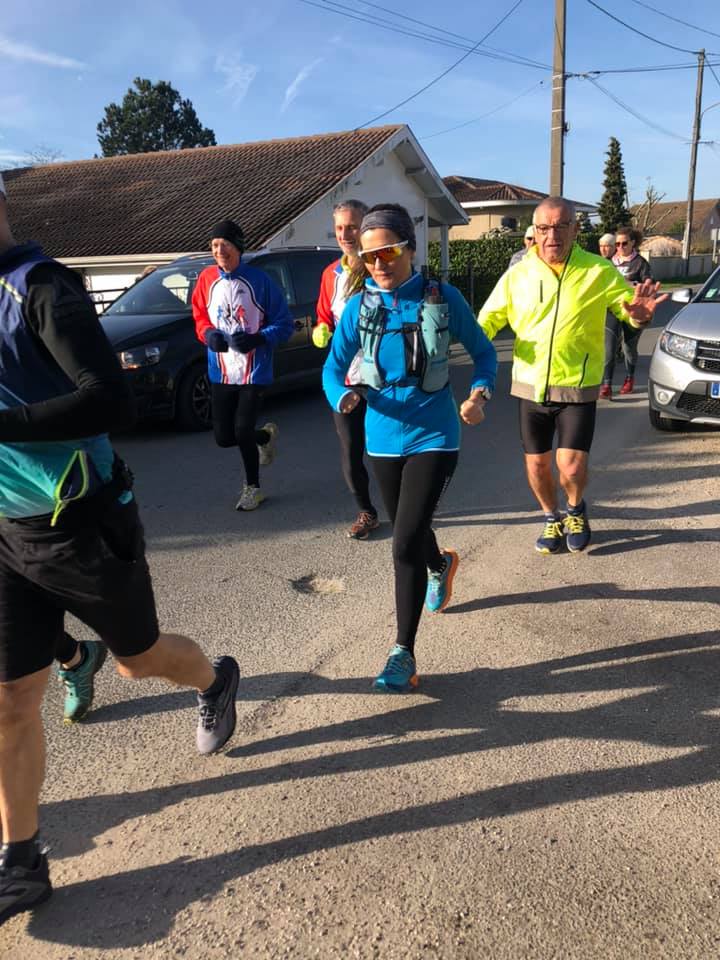 1er mars 2020 à Bazas, Jeannot champion de Gironde du semi-marathon en 1h53’27’’ !!!
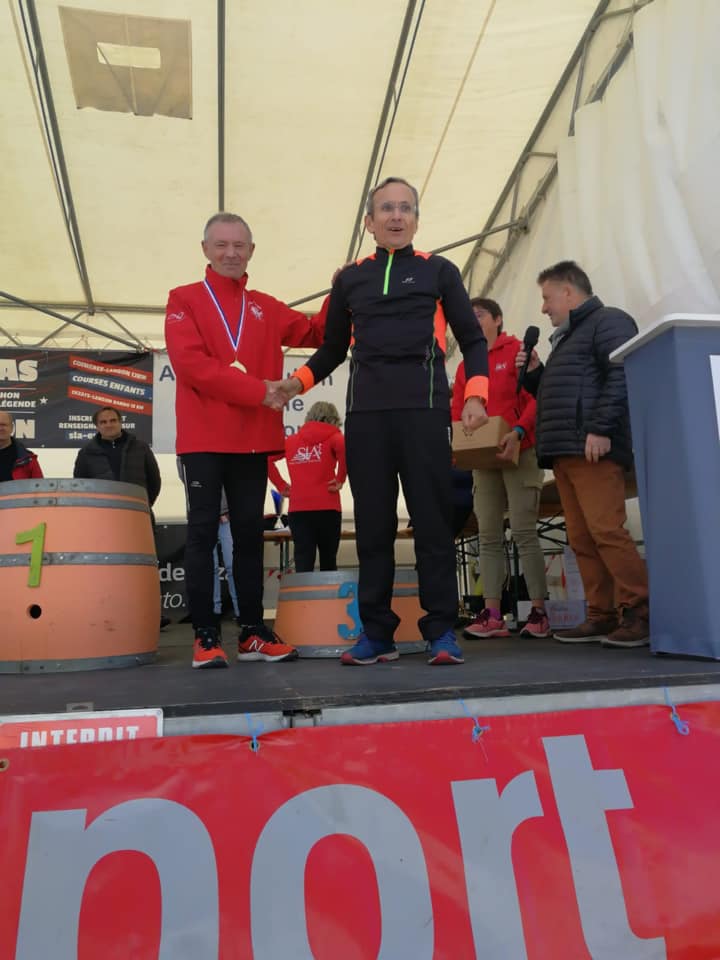 1er juil 2020, entraînement/pique-nique sur la presqu’île
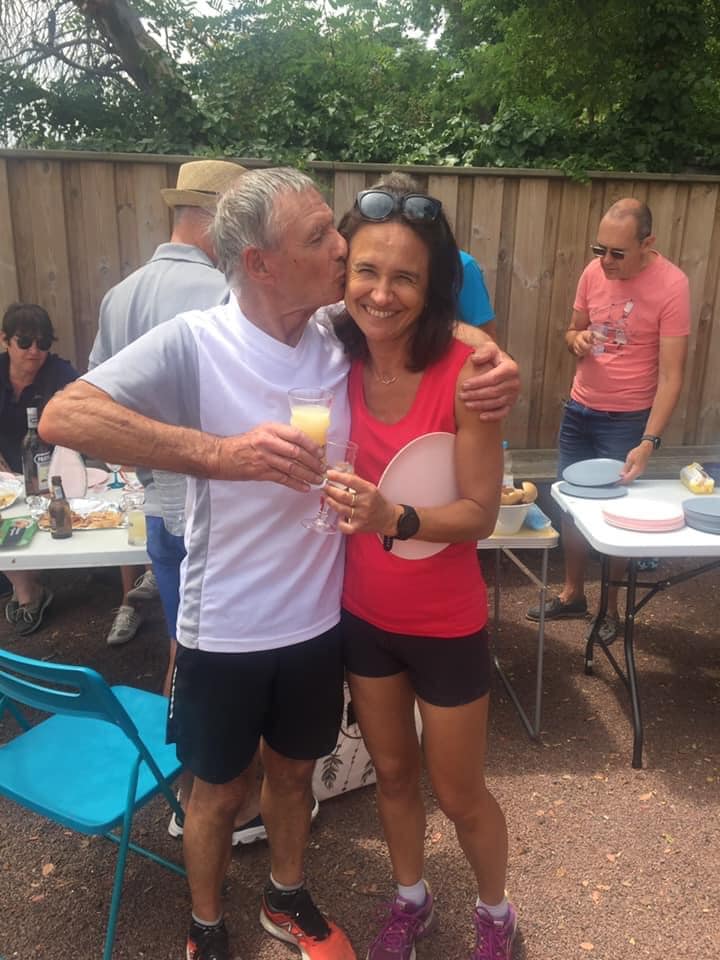 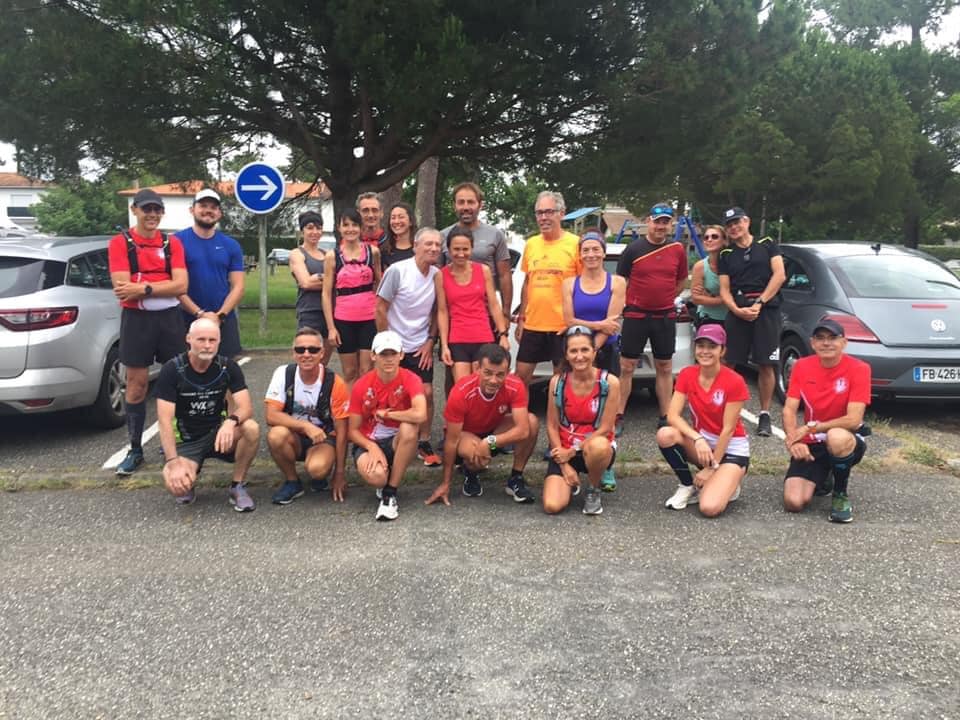 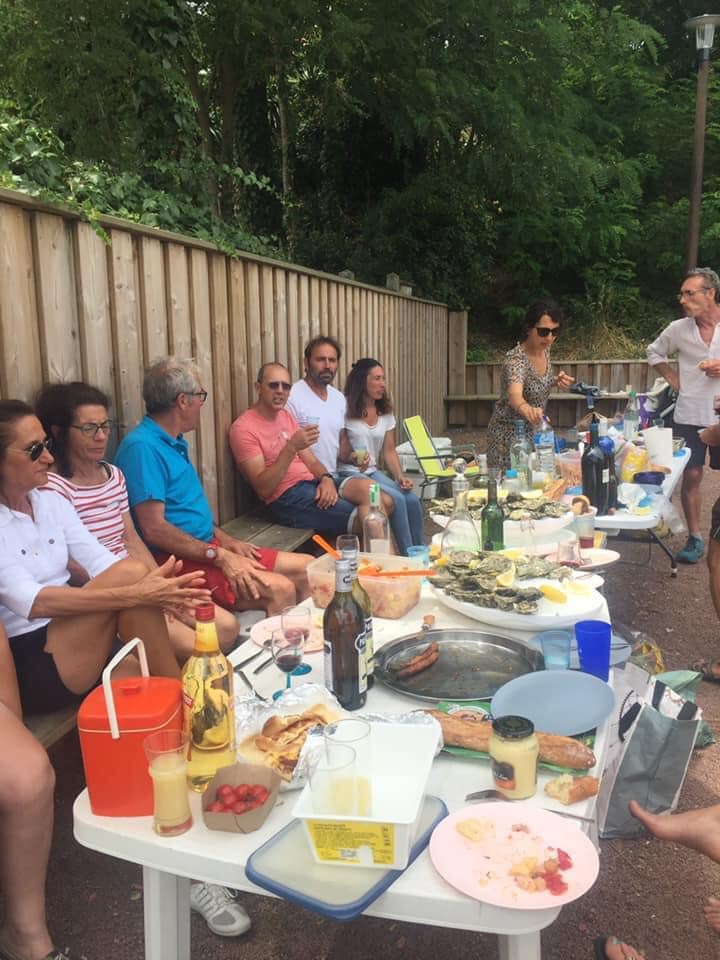 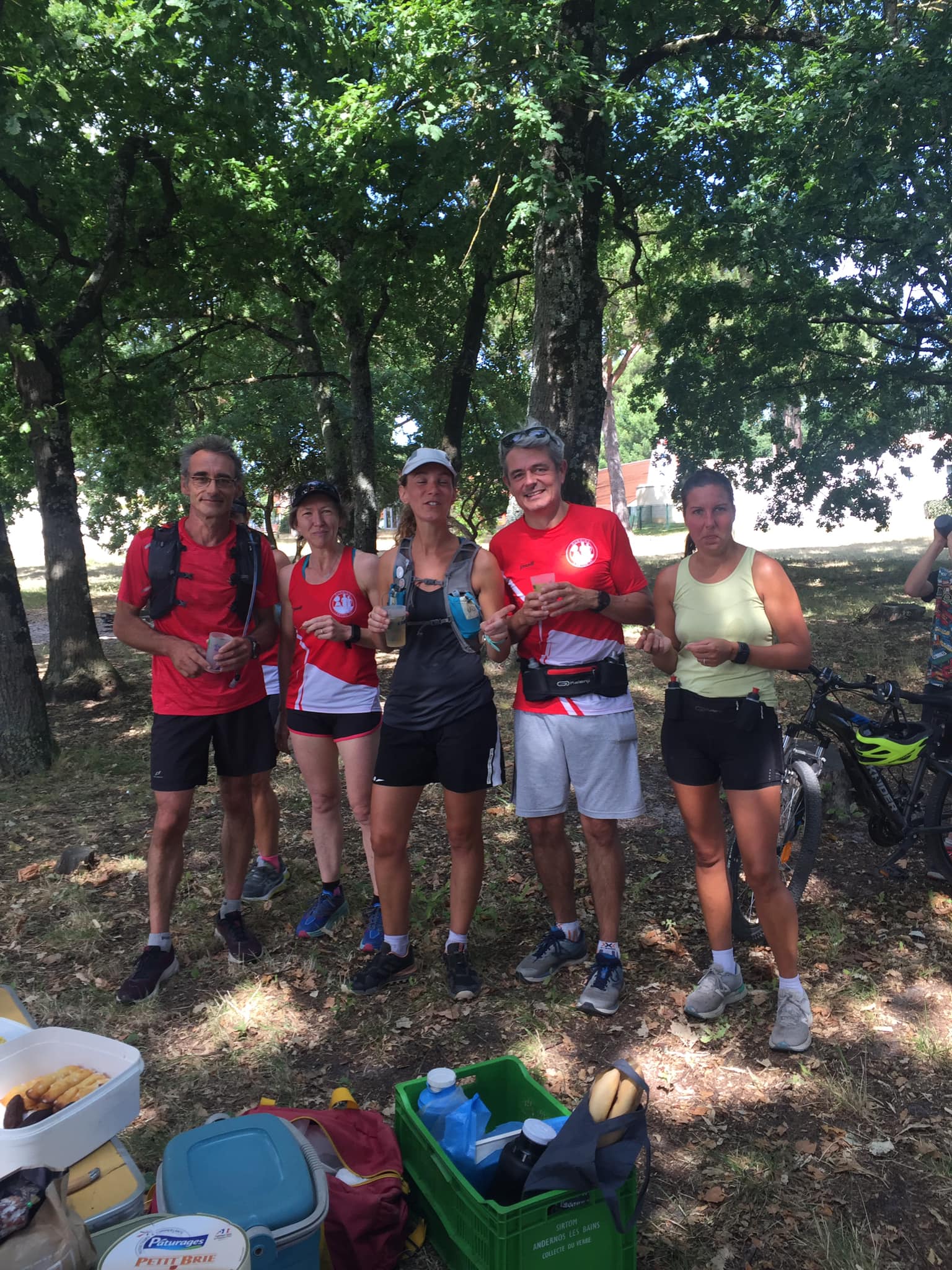 12 juillet 2020, sortie du dimanche              à St Brice
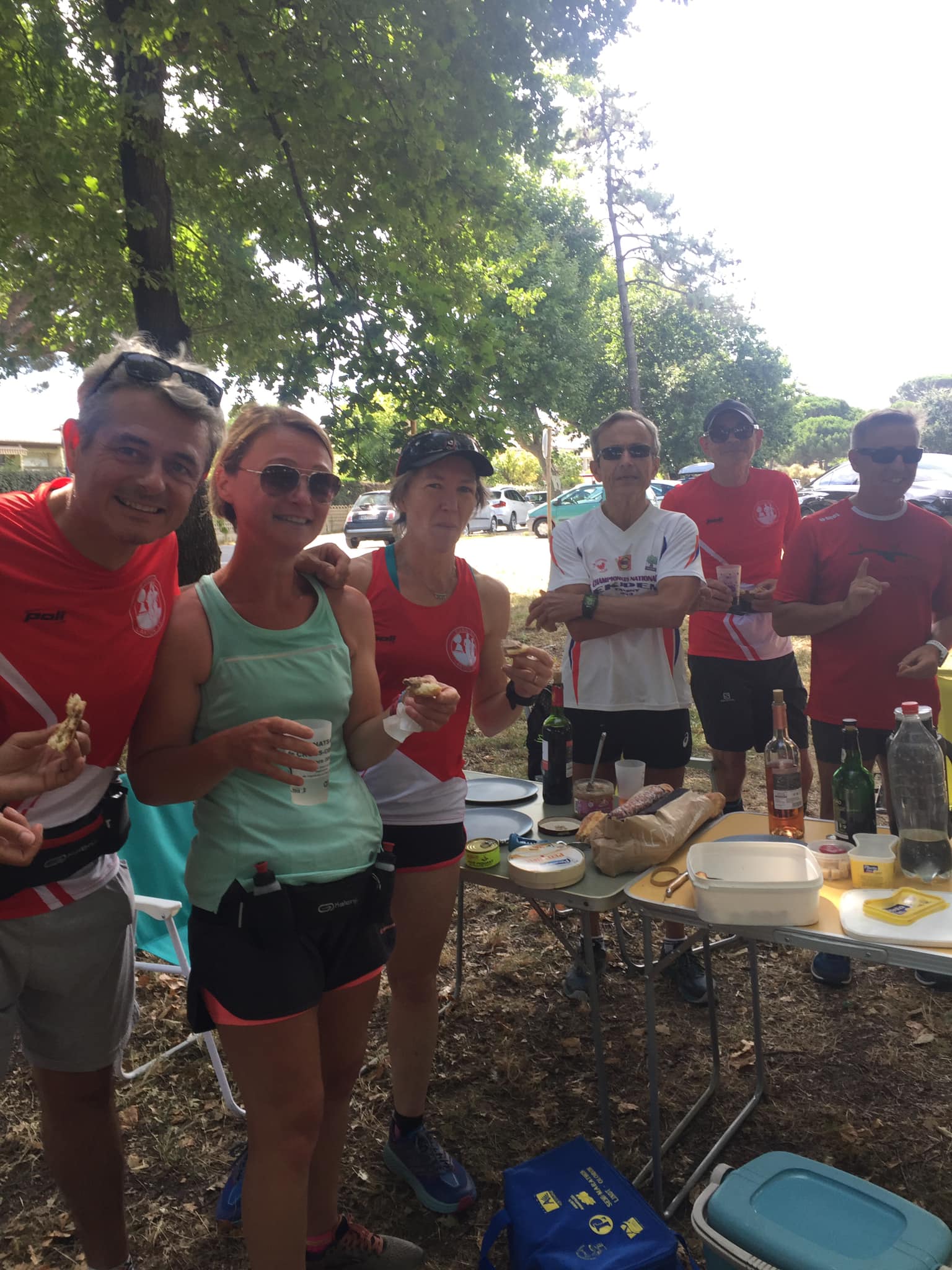 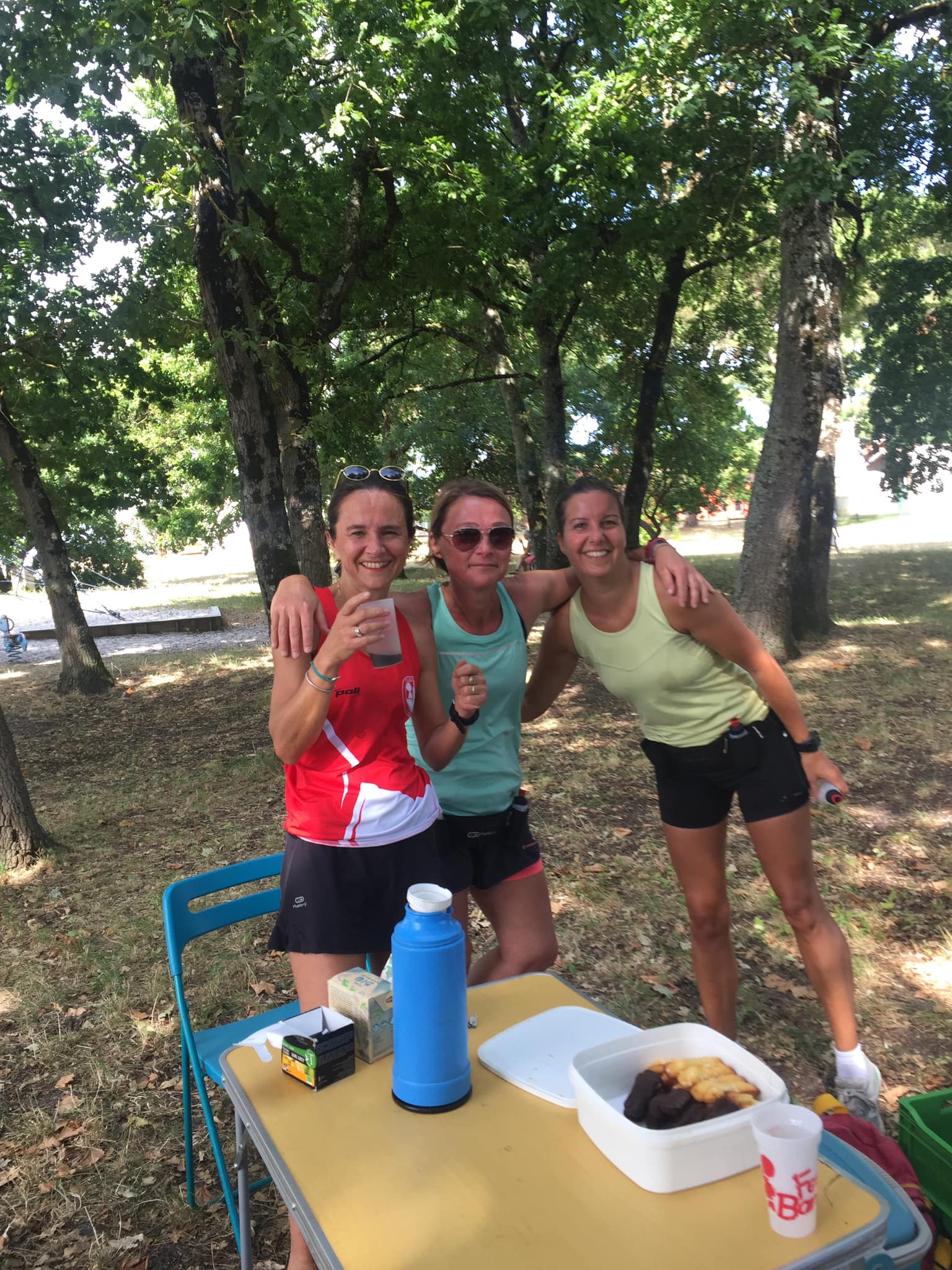 29 Août, Laurent auTrail des 6 burons, 1ère course post-covid!
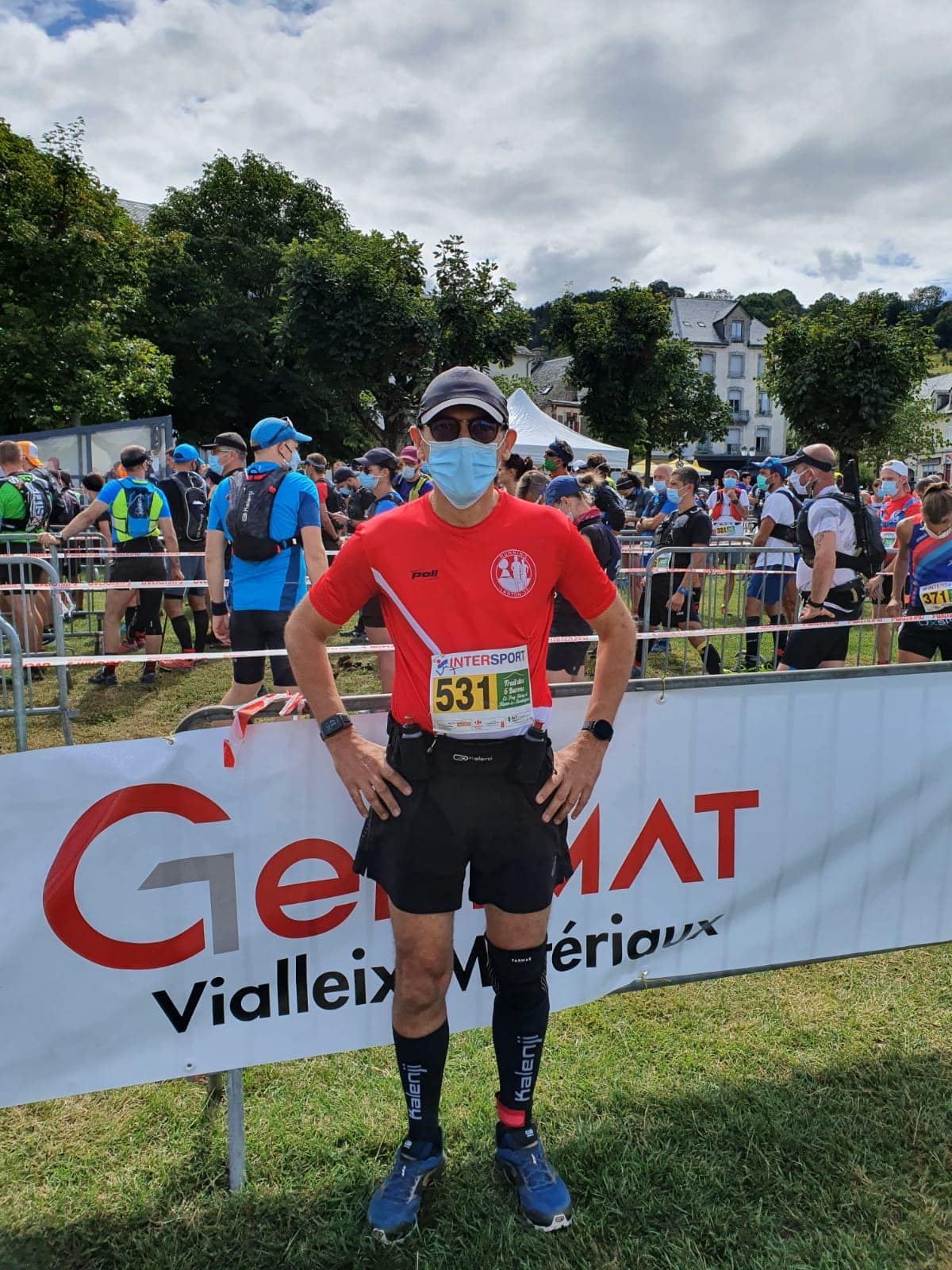 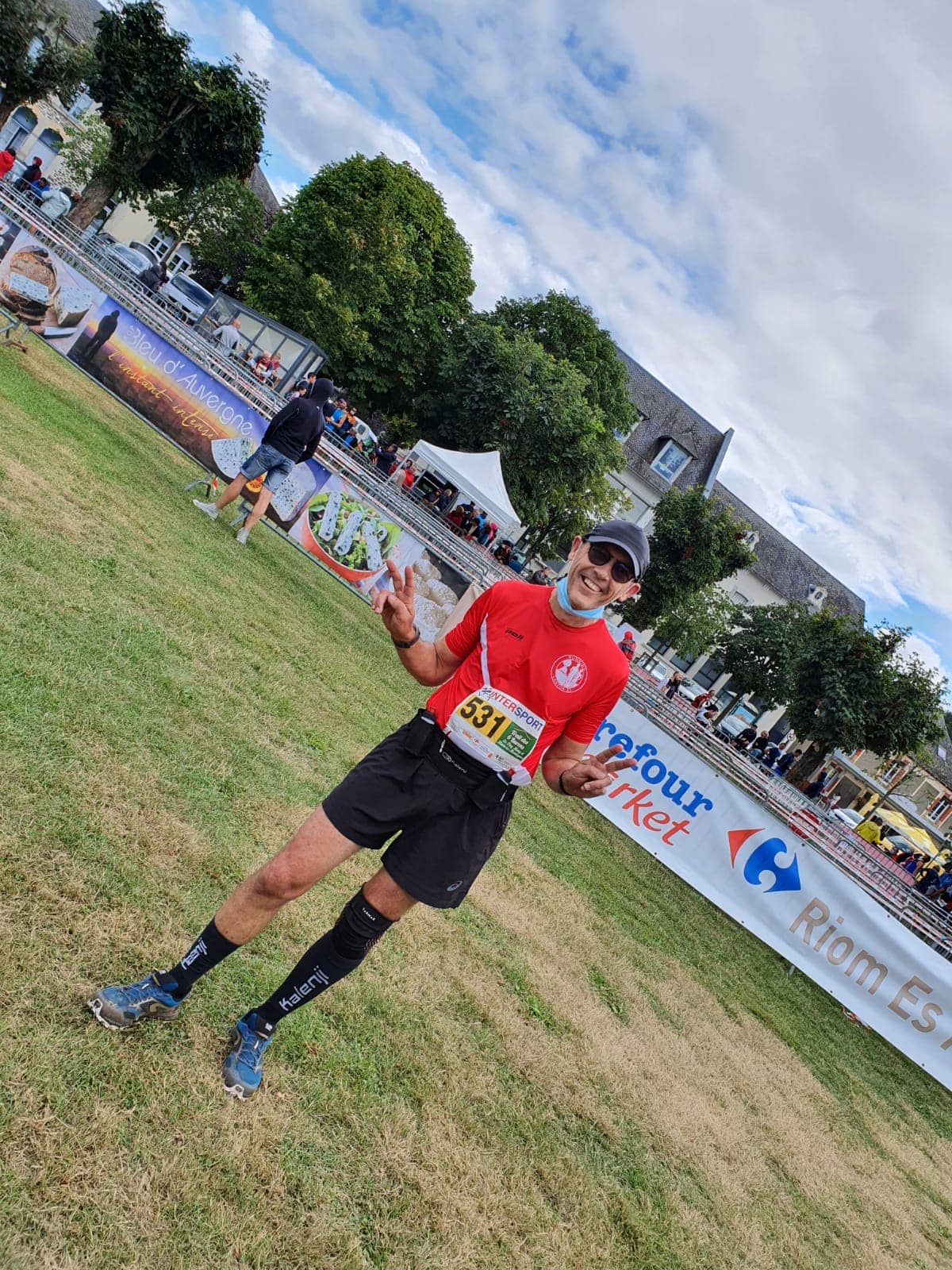 30 Août 2020: Ekiden intraclub à Andernos
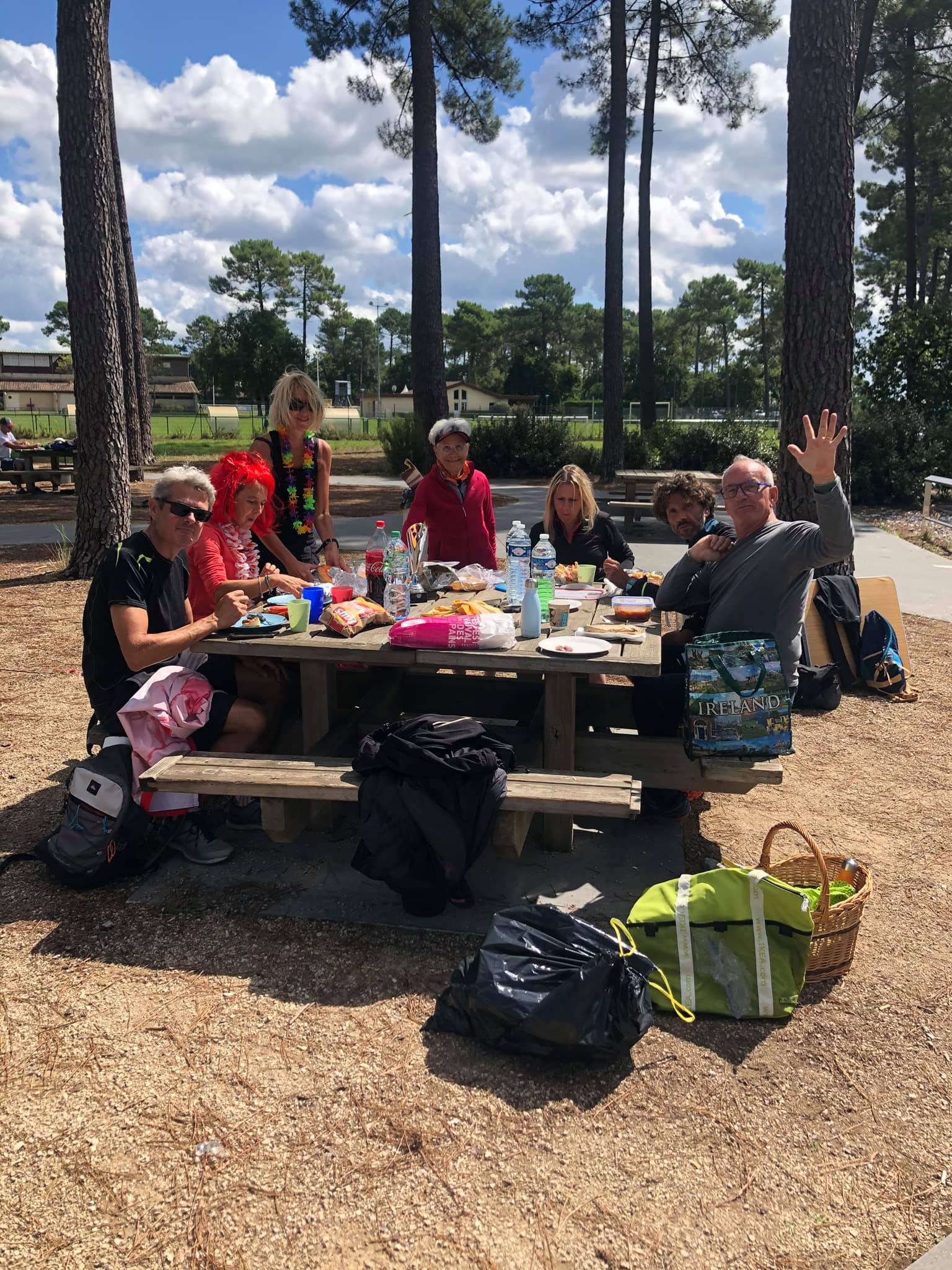 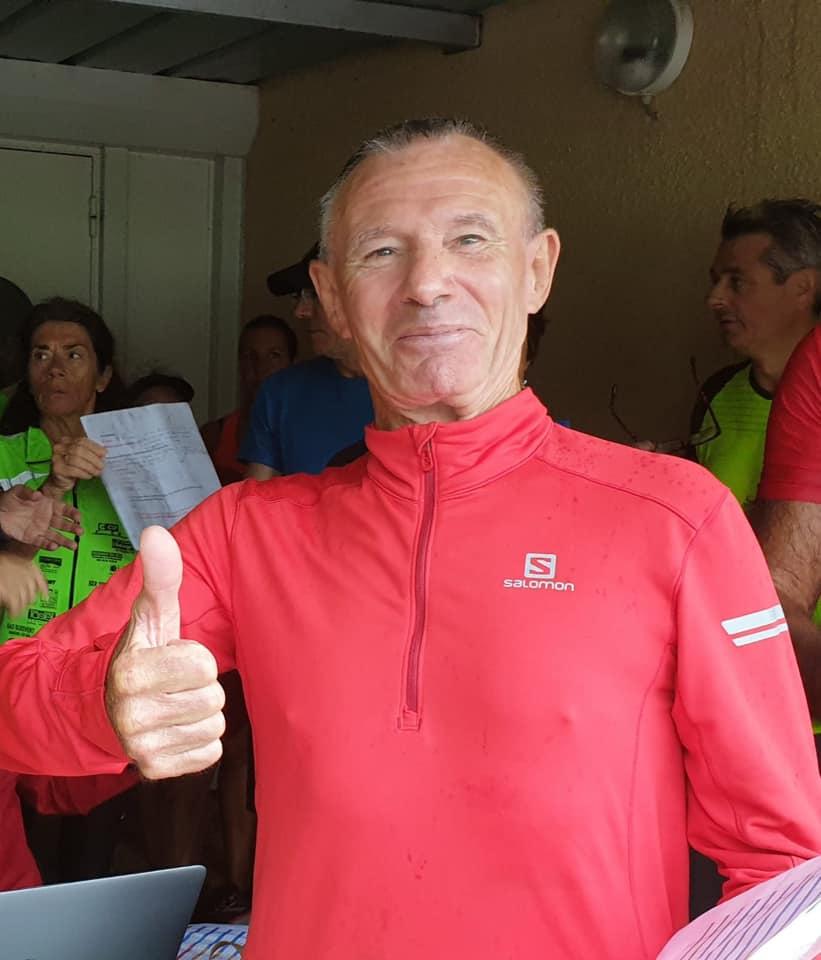 …Le mot de la fin:« continuer à courir pour garder le sourire »
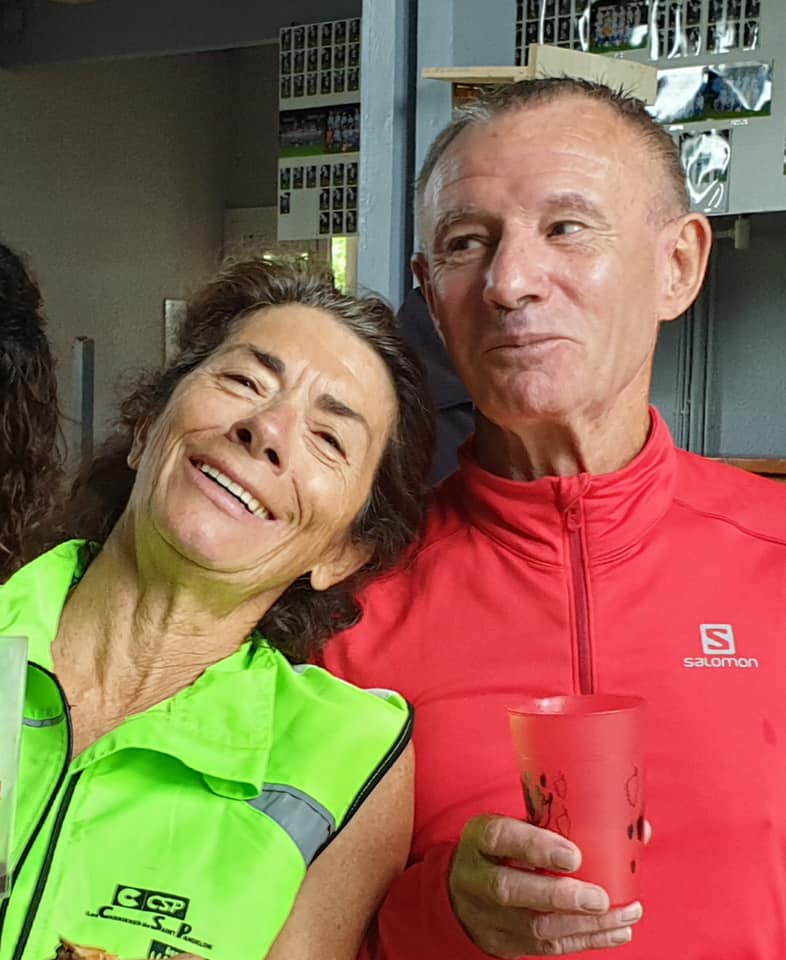